[FY19 Security VT]Cisco Stealthwatch Enterprise v7.0 セットアップガイド
2019 年 3 月 8 日
はじめに
本ガイドでは Cisco Stealthwatch Enterprise 7.0 のセットアップ方法を解説
本ガイドのゴールは、仮想アプライアンスを使って評価作業を開始できること
本ガイドに記載されている仕様および製品に関する情報は、予告なしに変更される可能性がある
シスコは、本ガイドに関して、その正確性又は完全性について一切の責任を負わない
シスコは、本ガイドが十分な品質を有すること、特定の目的に対する適合性を有すること、又は第三者の知的財産権、プライバシー権等その他の一切の権利に対する侵害がないことを、明示にも黙示にも表明又は保証しない
前提条件
ソフトウェアバージョン
Stealthwatch Management Console (SMC) : 7.0.0
Stealthwatch Flow Collector (FC): 7.0.0
ビルド
Stealthwatch Management Console　（SMC）: 2018.12.12.1645-0
Stealthwatch Flow Collector （FC）: 2018.12.12.1643-0
備考
GUI 画面を中心に掲載
事前準備
SMC, FCそれぞれのIPアドレス、任意のホスト名、任意のドメイン名
サブネットマスク
ブロードキャストアドレス
ゲートウェイのIPアドレス
DNSサーバのIPアドレス
NTPサーバのIPアドレスもしくはドメイン名
構成（本セットアップ例での環境）
SMC
FC
ESXi v6.0(仮想基盤)
Cisco Stealthwatch v7.0は ESXi v6.0 or v6.5 対応
NetFlow
パケット
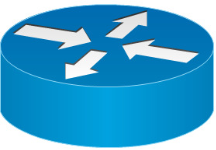 UCS
(物理サーバ)
宛先は FC の IPアドレス
推奨手順
ネットワークのセットアップ (SMC/FC 共通手順)
SMC のセットアップ
FC のセットアップ
動作状態の確認
推奨設定
(オプション)ライセンスの登録 
Appendix-A : Cisco Stealthwatch 中央管理 GUI
Appendix-B : NetFlow コンフィグの自動作成ツール
1. ネットワークのセットアップ（SMC/FC 共通手順）
SMC & FC共通
1-1. コンソールにログインする
ESXiから対象の SMC および FCのコンソールを開く
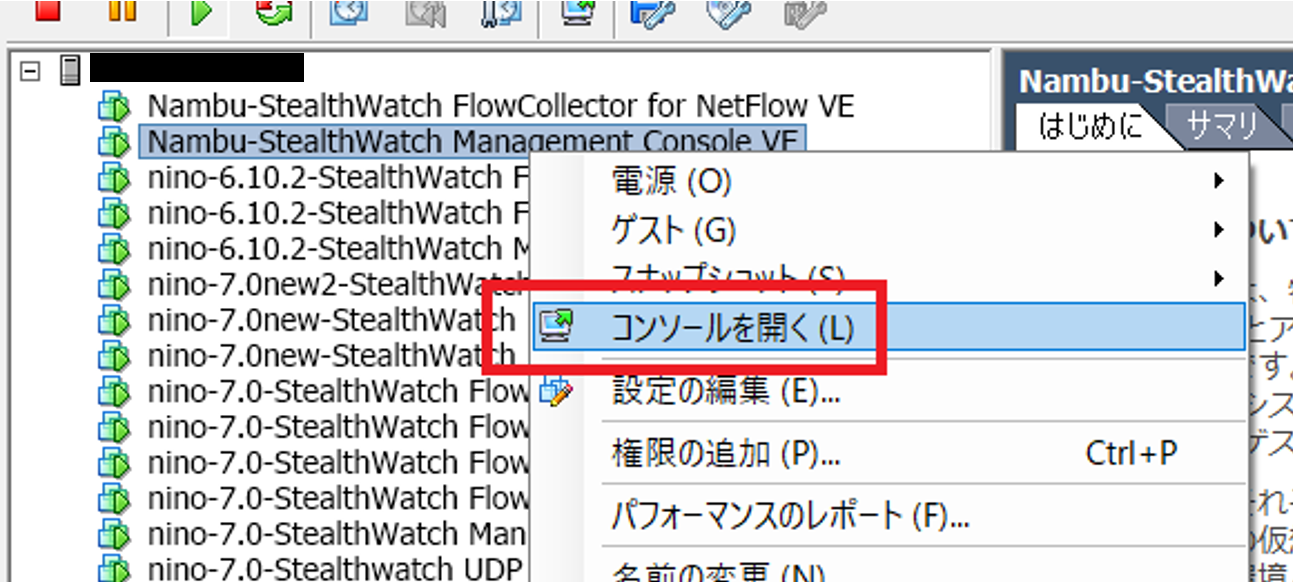 SMC & FC共通
1-2. コンソールにログインする
ログイン情報

login ID: root
Password: lan1cope
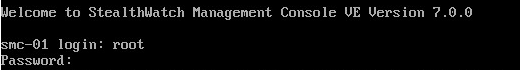 SMC & FC共通
1-3. コンソールにログインする
セットアップ画面を表示させるために、”SystemConfig”と入力
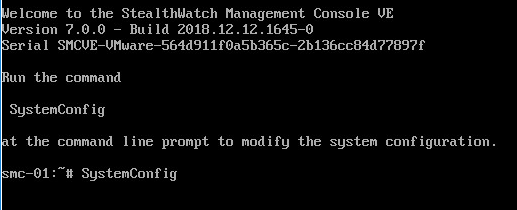 SMC & FC共通
1-4. Management を選択する
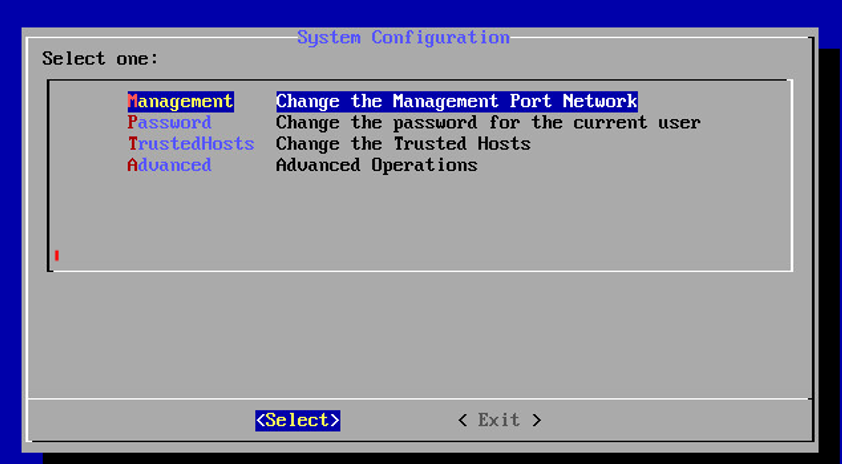 SMC & FC共通
【Tips】 Management へのアクセス失敗アプライアンスがブート直後の場合は少し待つ必要があります。
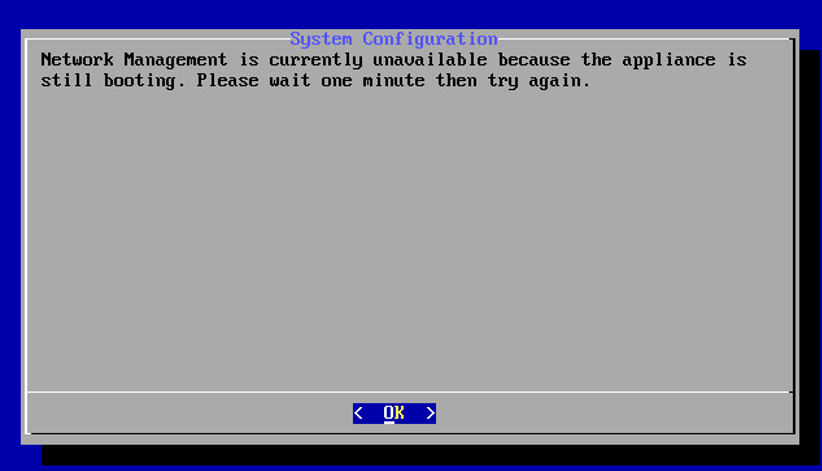 この画面が出たら数分待ってから再度アクセス
SMC & FC共通
1-5. IP アドレスの設定
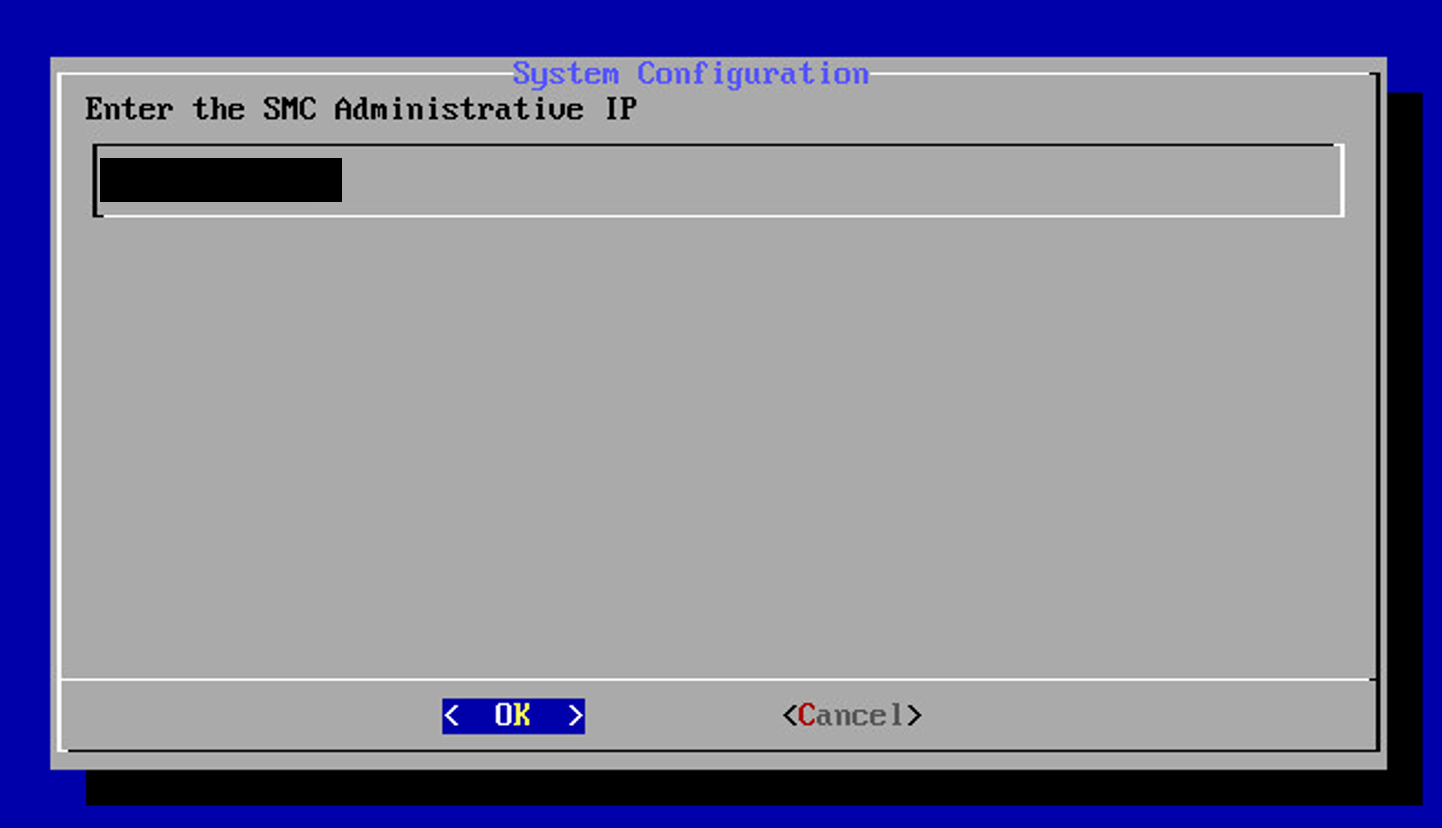 SMC & FC共通
1-6. サブネットマスクの設定
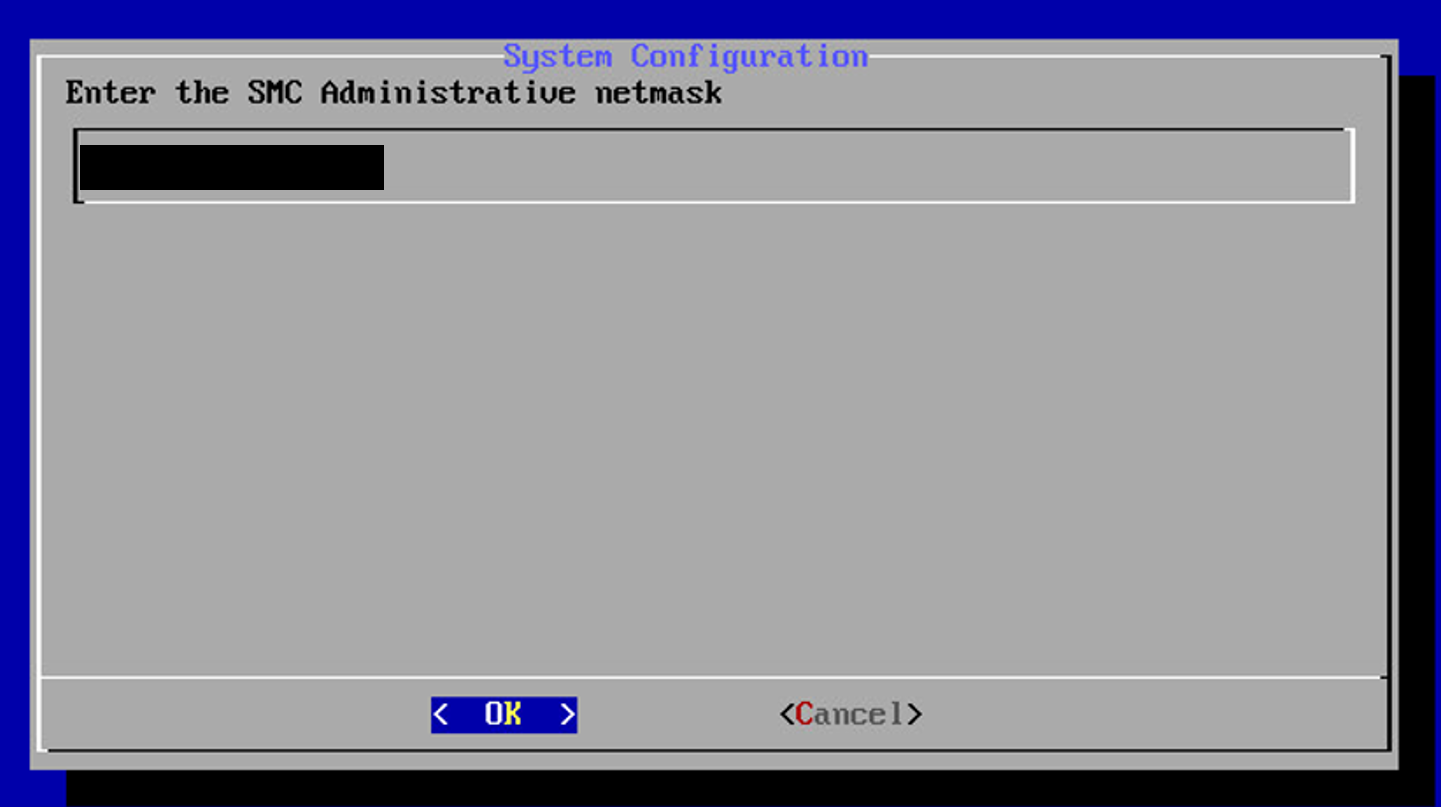 SMC & FC共通
1-7. ブロードキャストアドレスの設定
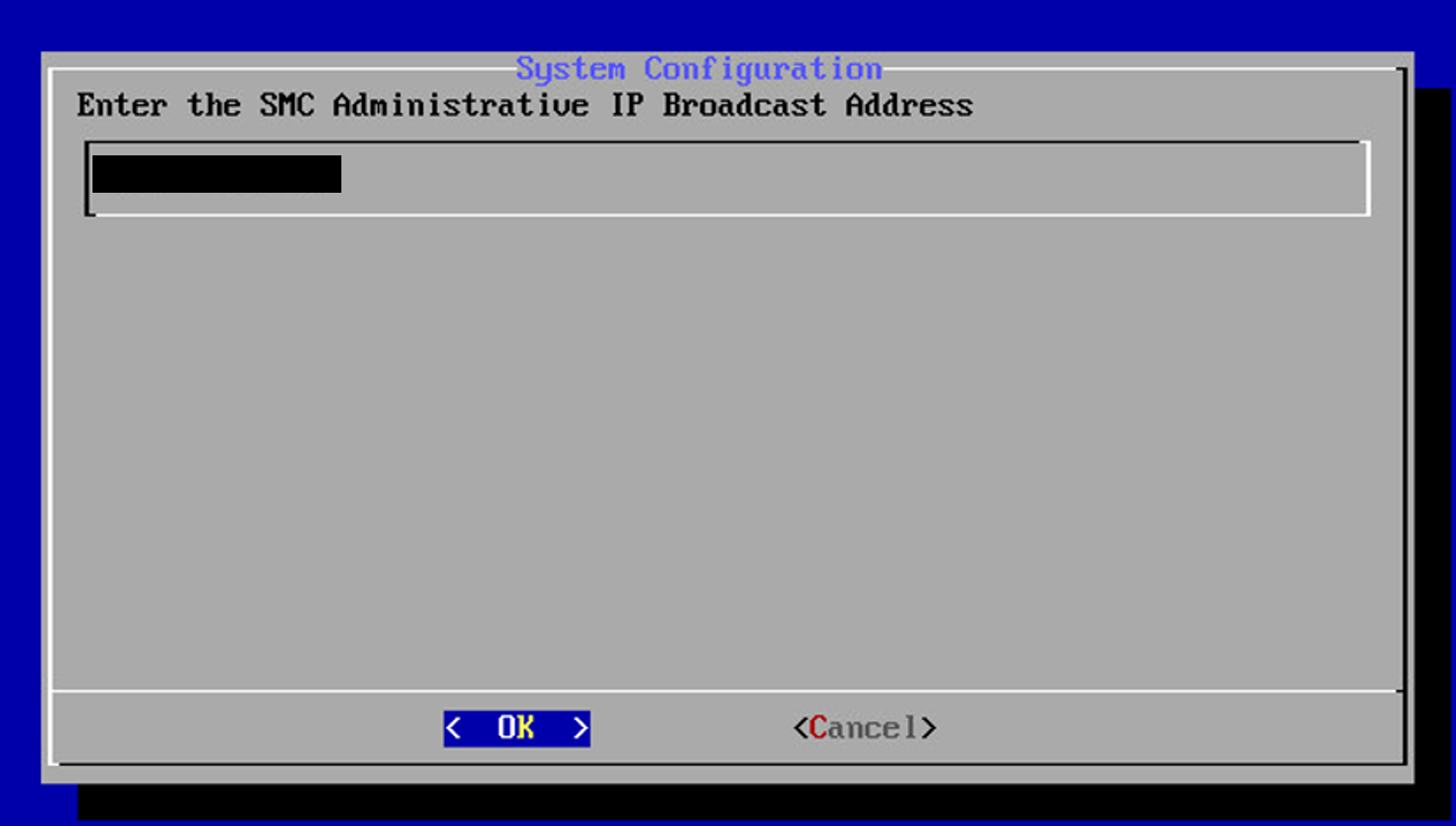 SMC & FC共通
共通
1-8. ゲートウェイアドレスの設定
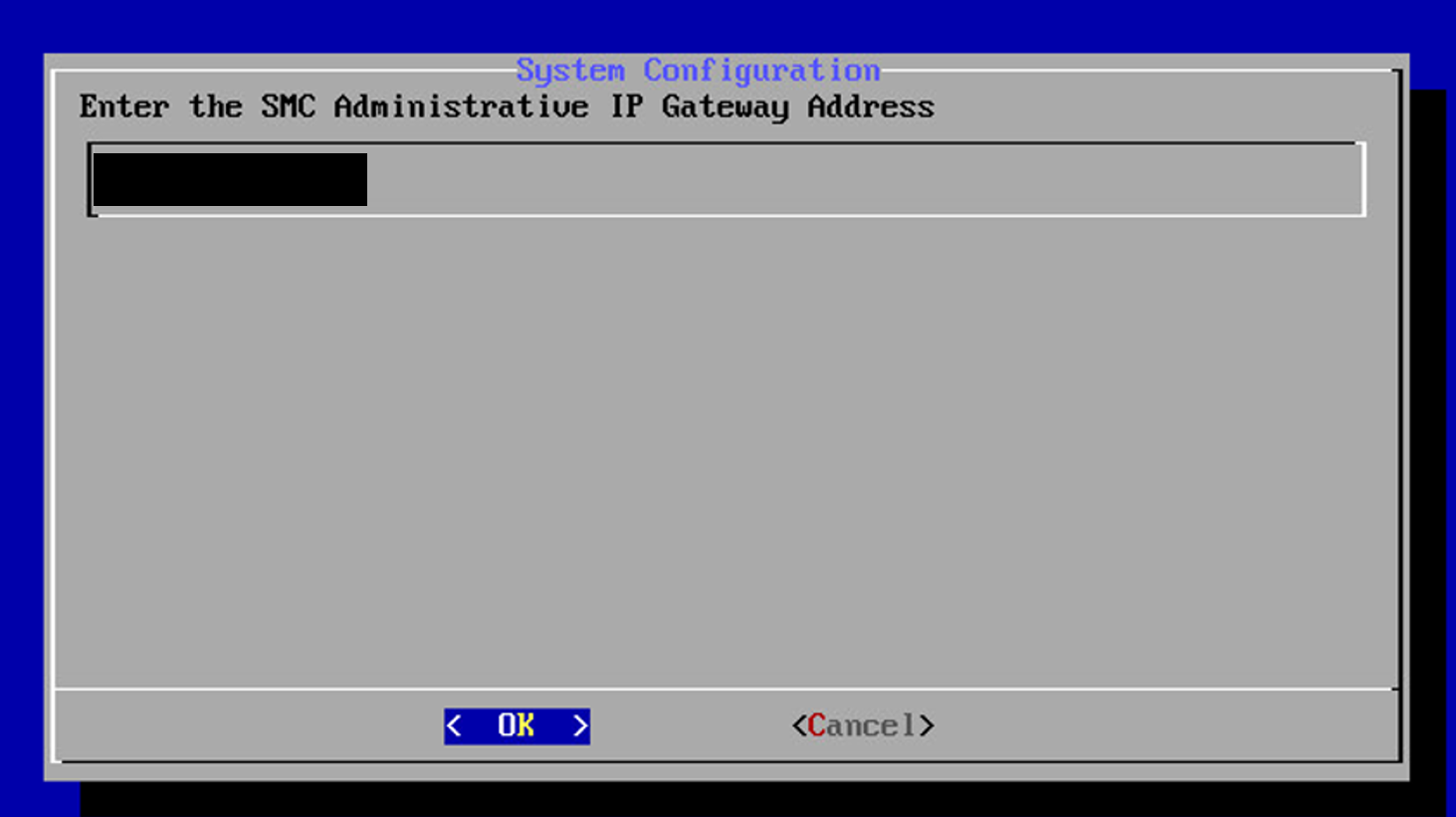 SMC & FC共通
1-9. 任意のホスト名の設定
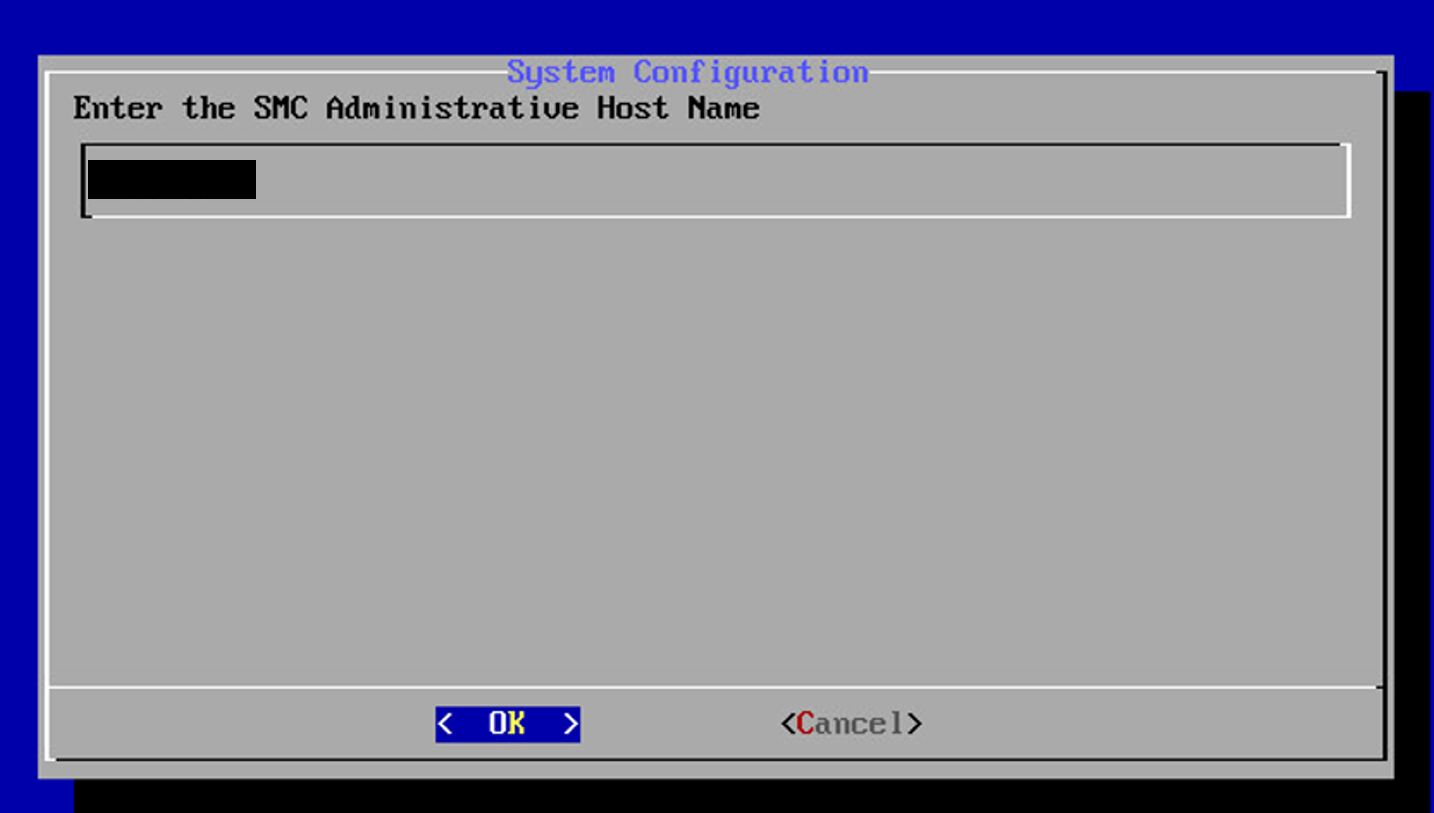 SMC & FC共通
1-10. 任意のネットワークドメイン名の設定
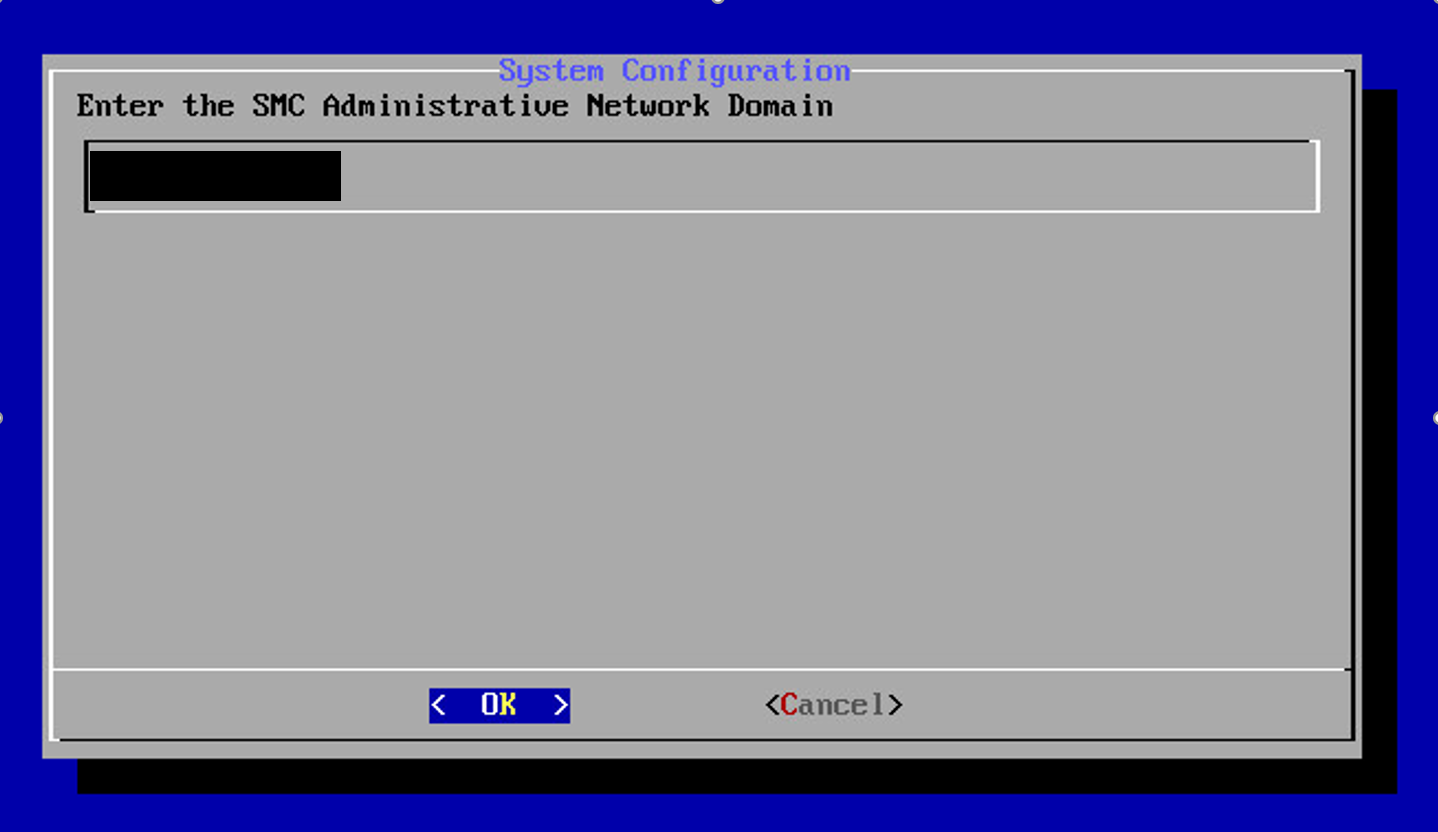 別アプライアンスと
記載を合わせる必要はない。
任意の内容でOK
SMC & FC共通
1-11. 設定内容を確認し、Yes を選択
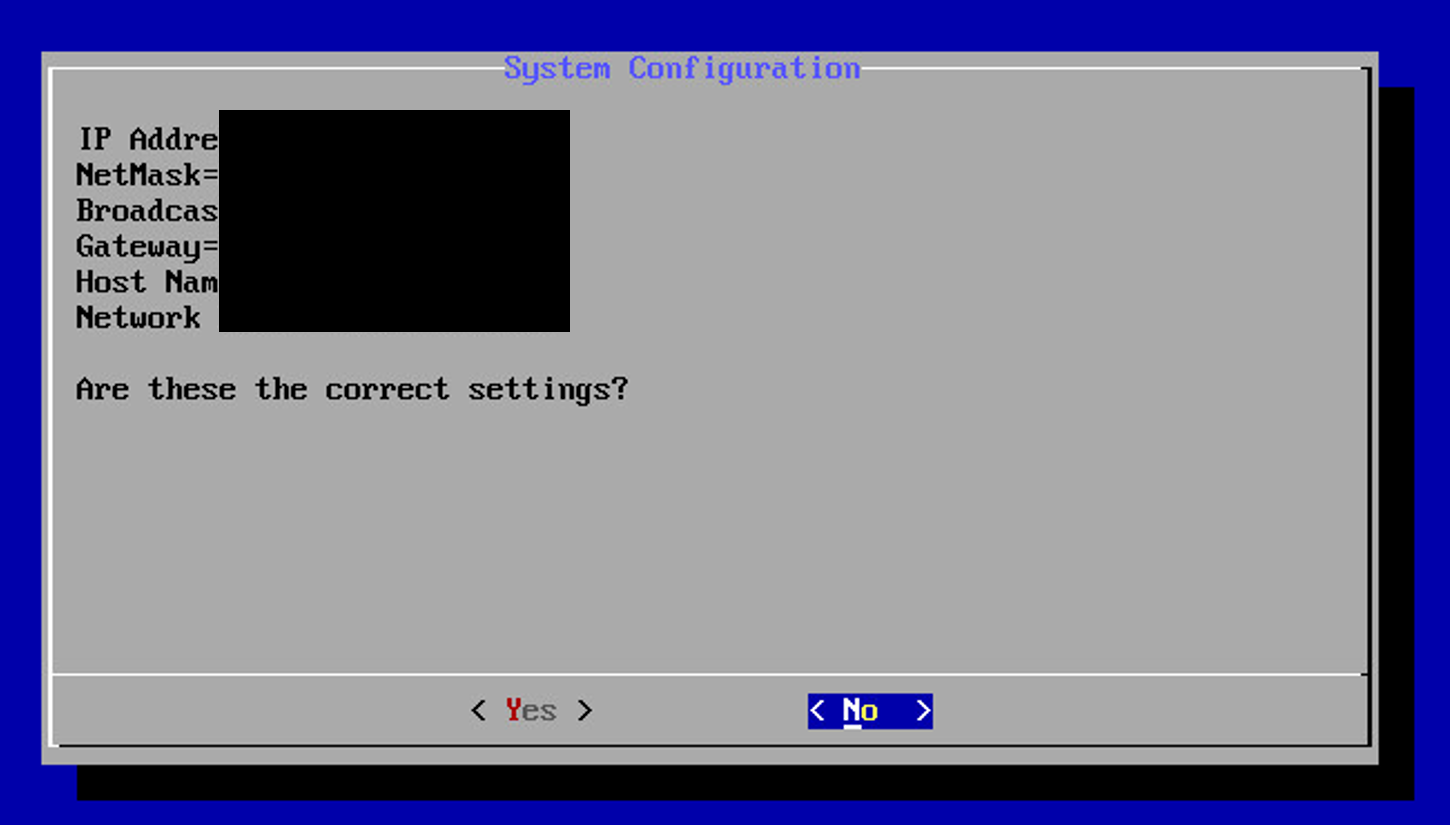 SMC & FC共通
1-12. 再起動の通知
OKをクリックして再起動を実行
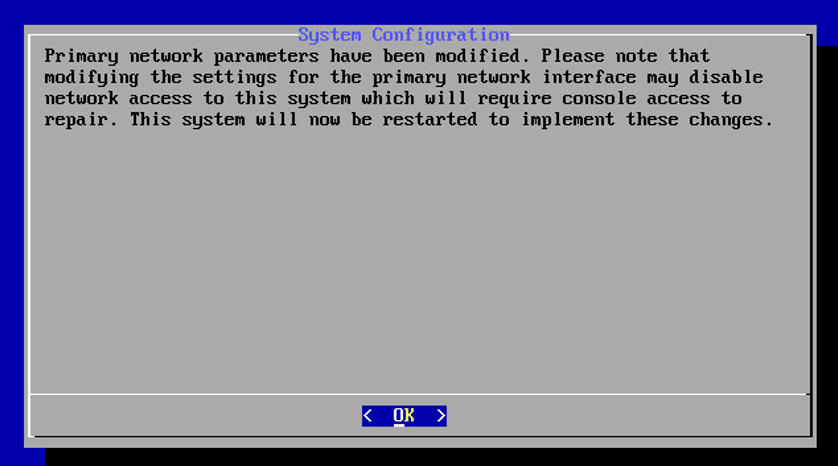 ここまでを SMC, FC それぞれで実施（手順は同じ）。このように SMC, FC それぞれにIPアドレスを設定することで、以降はそれぞれ Web ブラウザからアクセスできる。
2. SMC のセットアップセットアップ途中でタイムアウトした場合はセットアップ画面に戻れなくなる。その場合は下記のURLで再度セットアップ画面にアクセスを行う。https://＜SMCのIPアドレス＞/lc-ast/
SMC
2-1. 任意のブラウザから SMC にアクセスし、ログイン
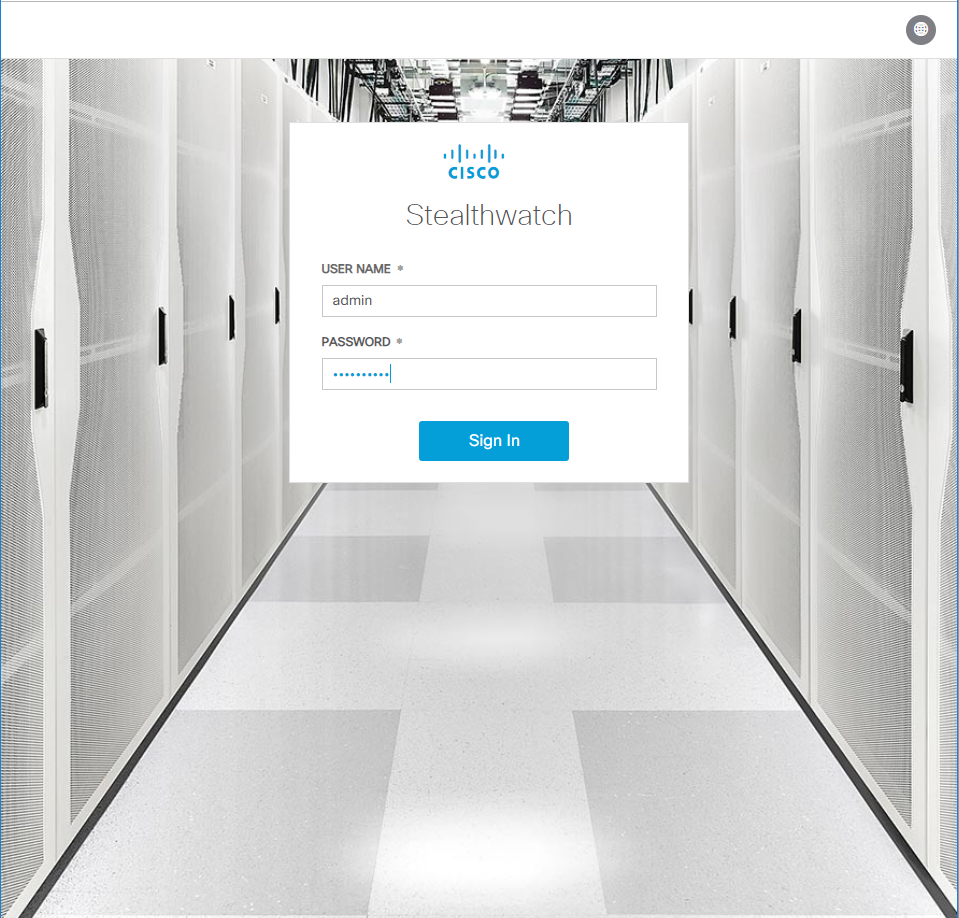 SMC の管理 IP アドレス
https://<SMC の IP アドレス>
ログイン情報
Username: admin
Password: lan411cope
推奨ブラウザ
Chrome、FireFox
SMC
2-2. Continue をクリック
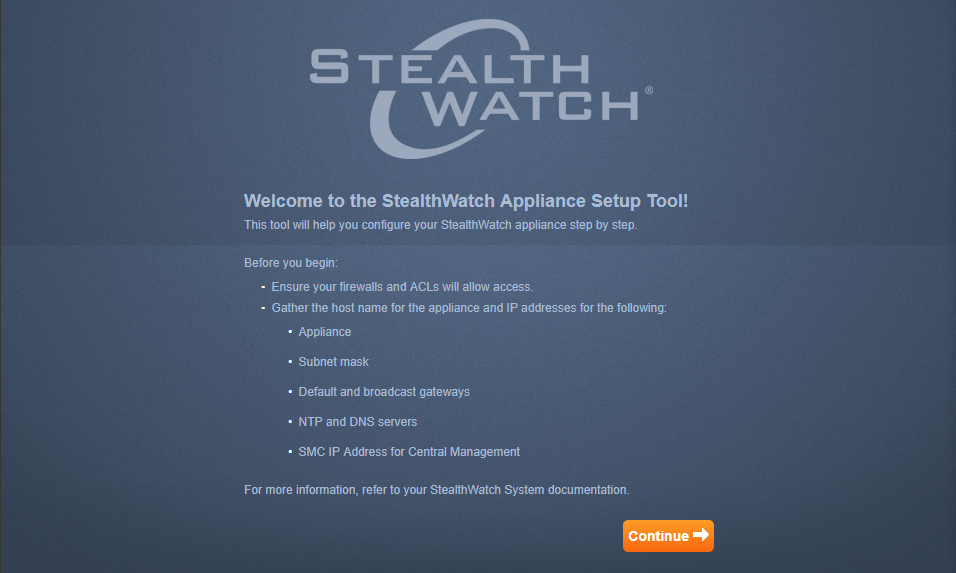 SMC
2-3. ADMIN/ROOT/SYSADMIN パスワードの変更
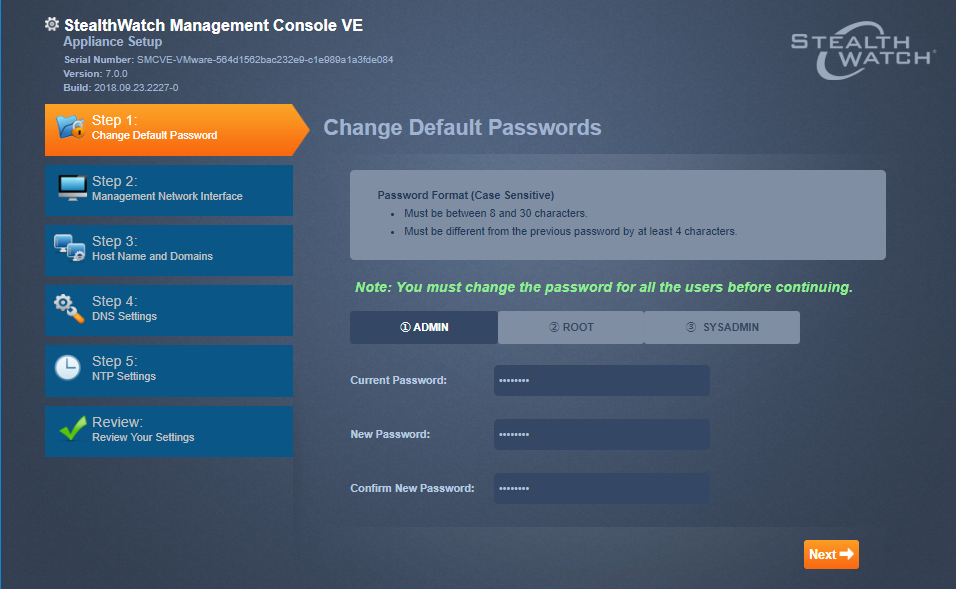 ADMIN
Current Password:lan411cope
ROOT
Current Password:lan1cope
SYSADMIN
Current Password:lan1cope
New Password
任意のパスワード
ADMINはブラウザログイン時のクレデンシャル情報。
一方 ROOTとSYSADMINはSSHアクセス時の情報。
問題なければ New Password は全て同じでも良い。
SMC
2-4. ネットワークの設定 (1. で設定済み)
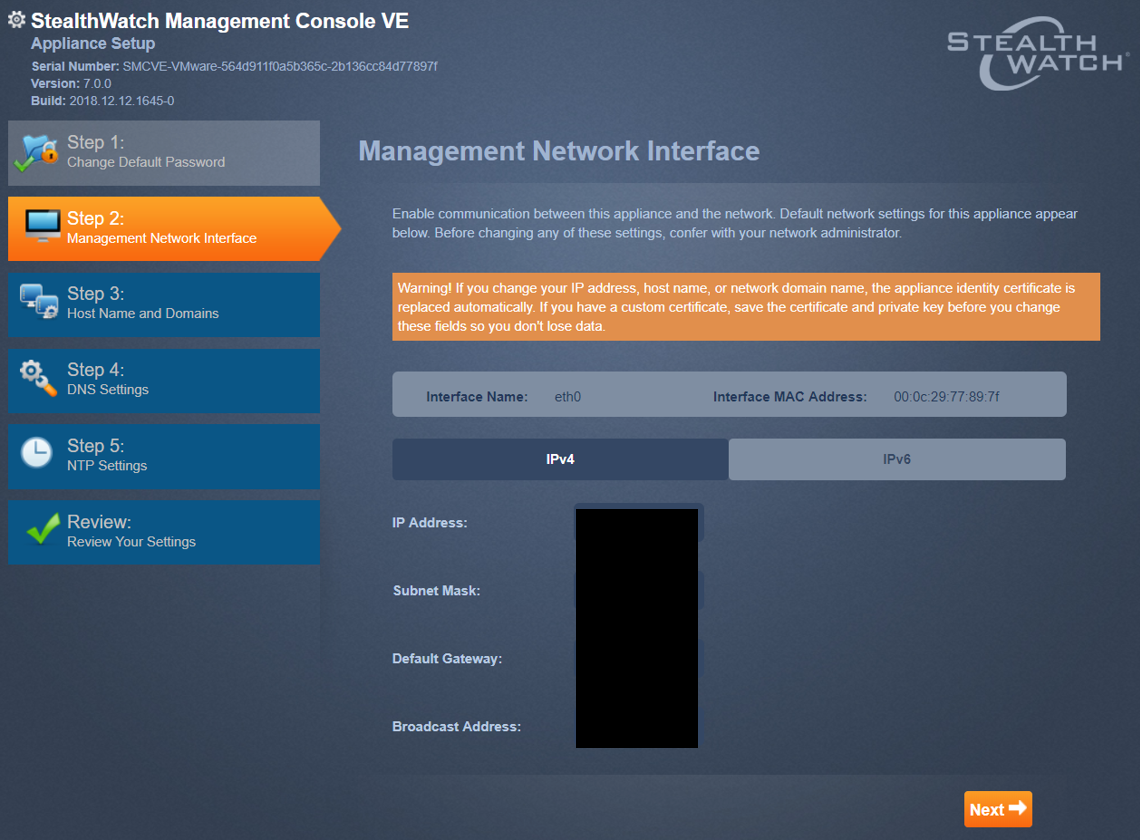 SMC
2-5. ホスト名・ドメイン名の設定 (1. で設定済み)
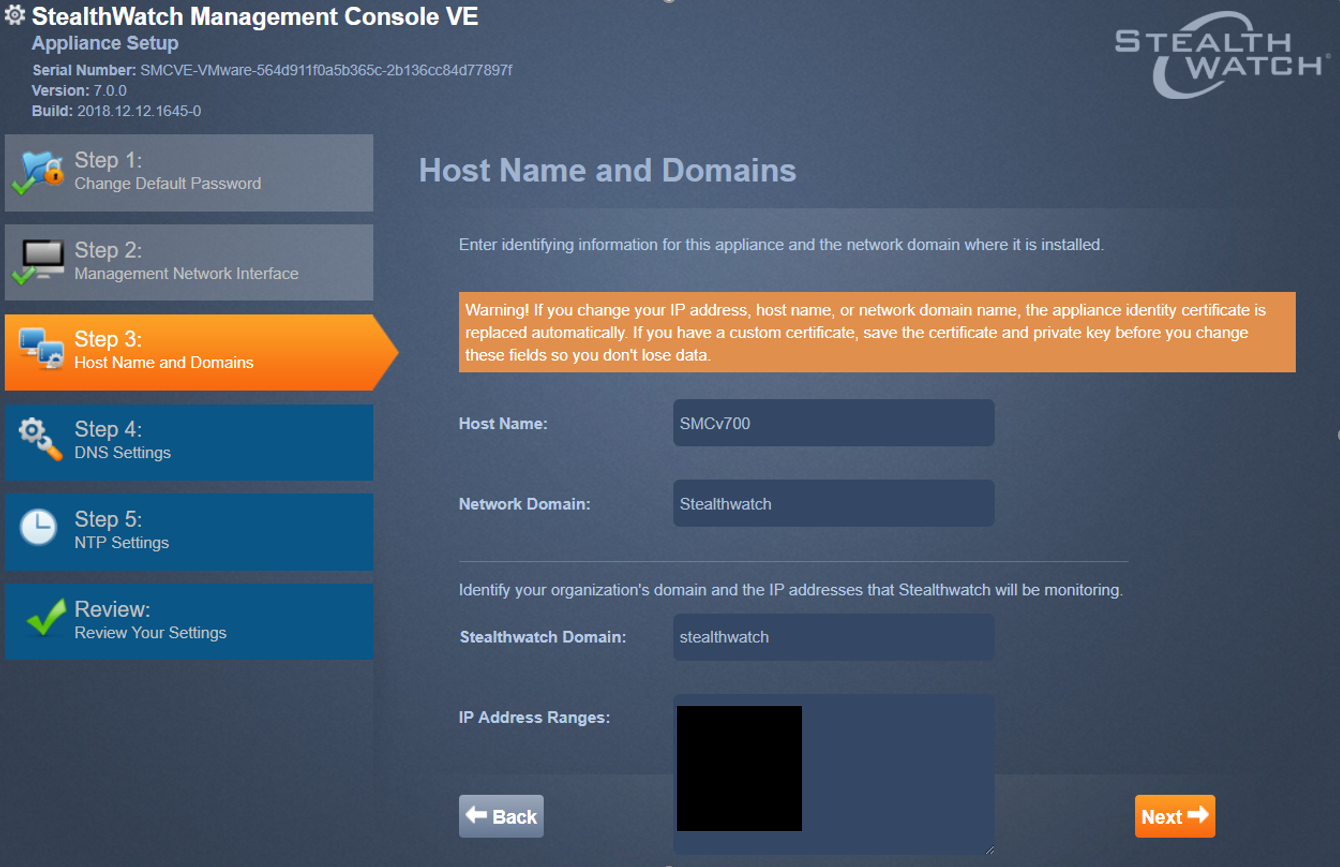 任意の値で問題ない
(SMCとFCの連携時にFCに伝搬する)
デフォルトの監視対象IPレンジ。後で設定できるため、ここでは変更する必要はない
SMC
2-6. DNS サーバの設定
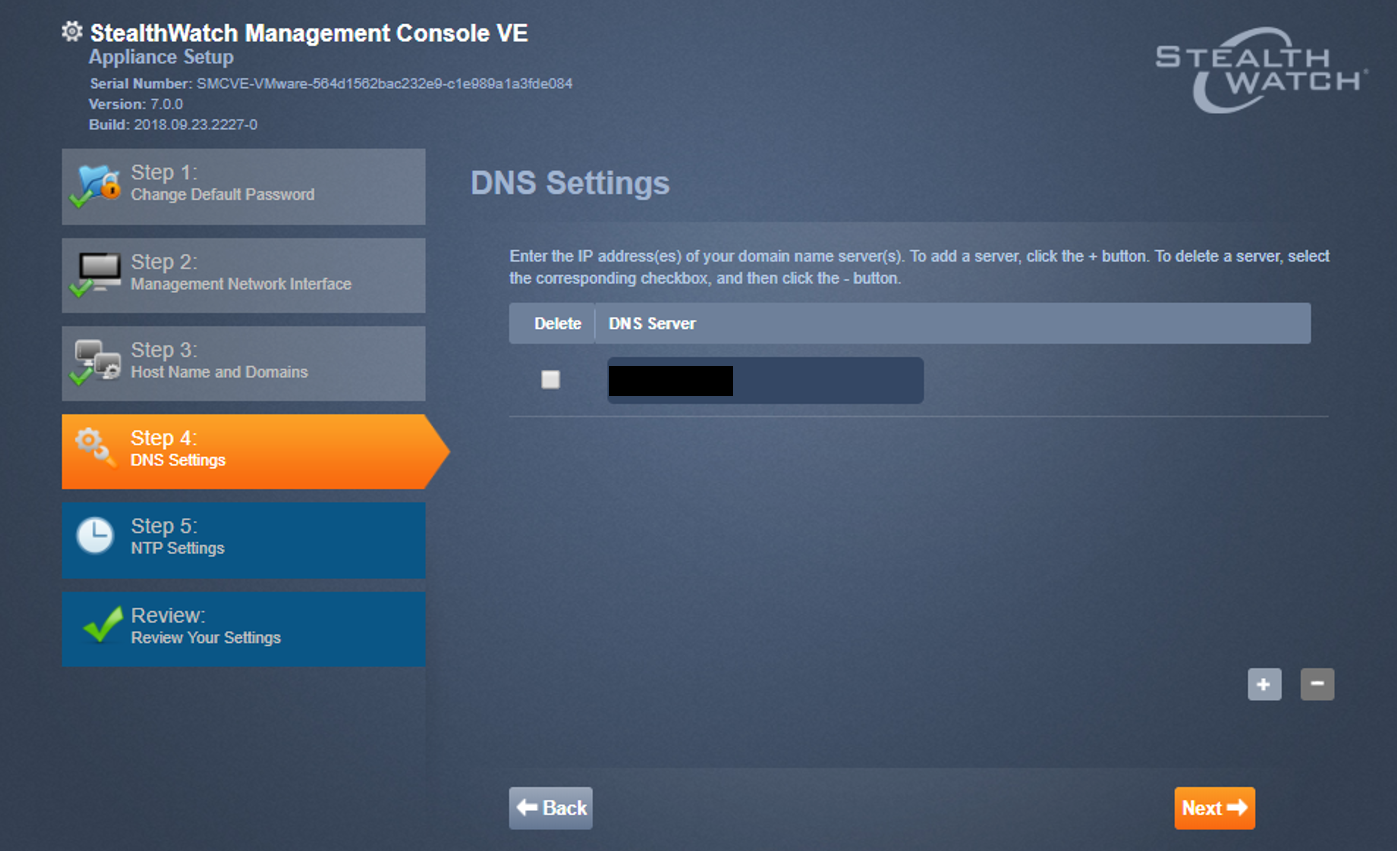 SMC
2-7. NTP サーバの設定
デフォルトで3つのNTP Server IPが
登録済で表示される。
不要なものは Delete のチェックボックスを選択した後、”-”ボタンを押さないと設定から消えないので注意
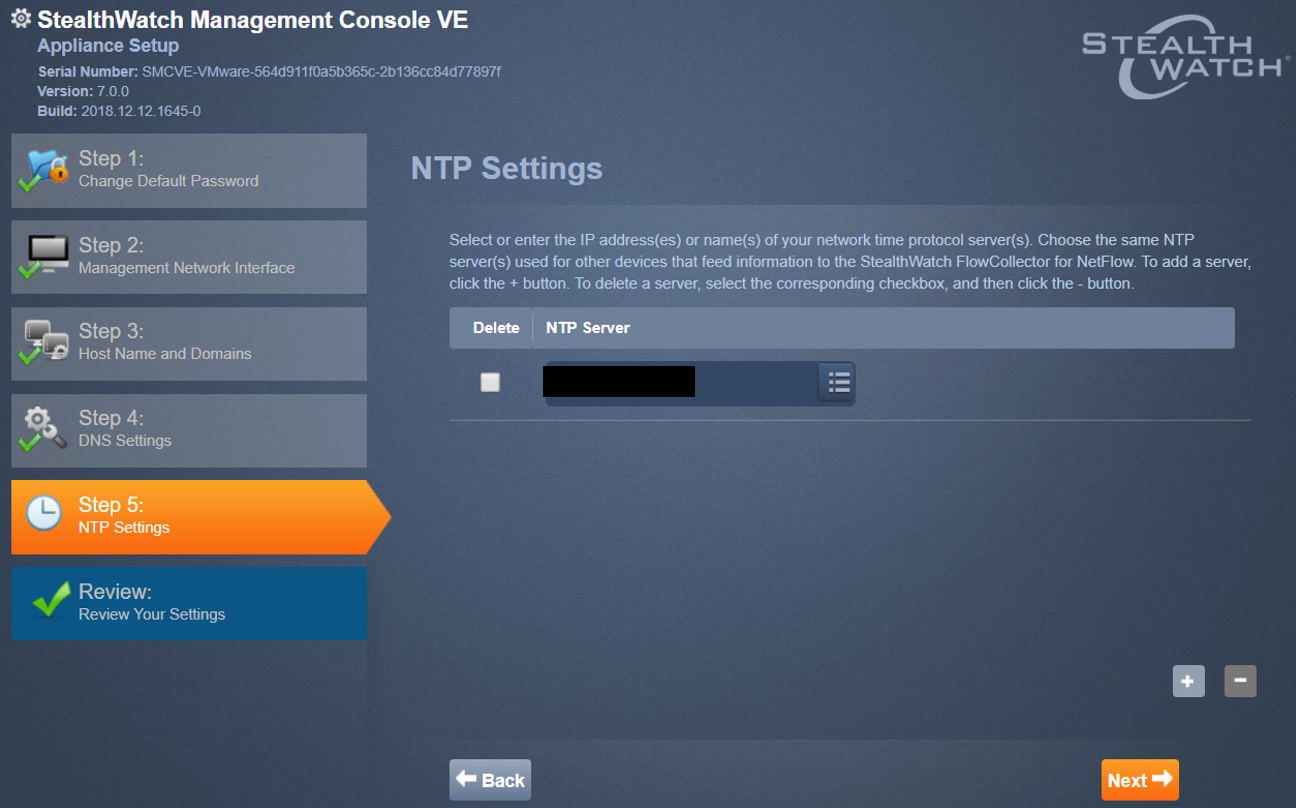 SMC
2-8. 設定内容の確認
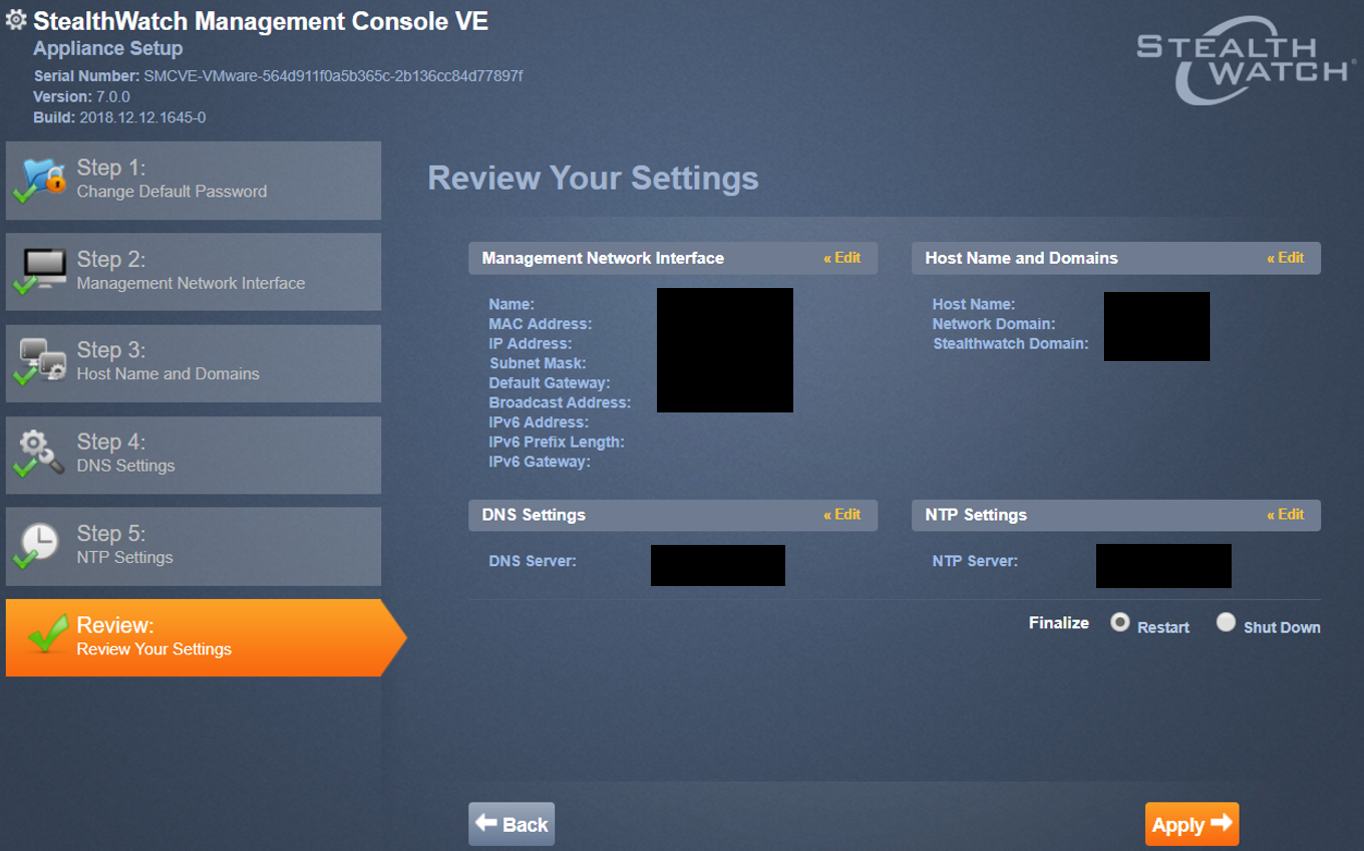 SMC
2-9. OK を選択 (アプラインスの再起動)
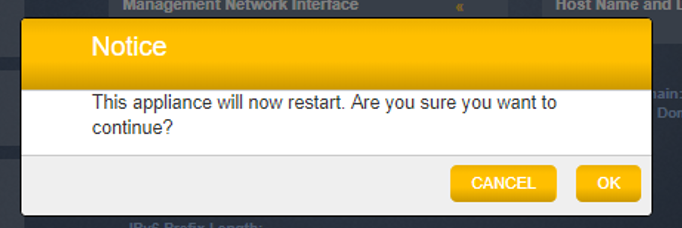 3. FC のセットアップセットアップ途中でタイムアウトした場合はセットアップ画面に戻れなくなる。その場合は下記のURLで再度セットアップ画面にアクセスを行う。https://＜FCのIPアドレス＞/lc-ast/
FC
3-1. 任意のブラウザから FC にアクセスし、ログイン
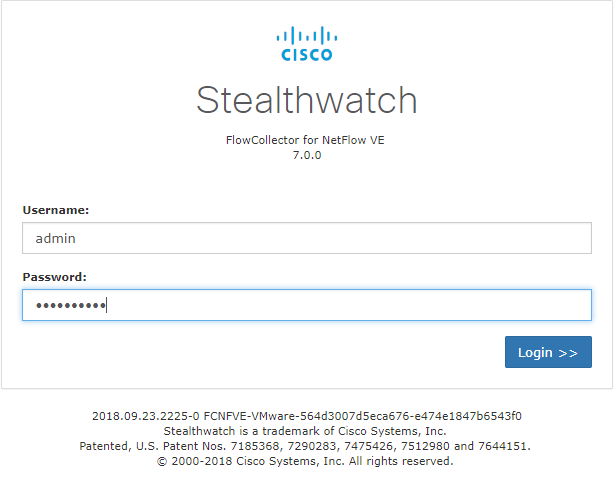 FC の管理 IP アドレス
https://<FC の IP アドレス>
ログイン情報
Username: admin
Password: lan411cope
推奨ブラウザ
Chrome、FireFox
FC
3-2. Continue をクリック
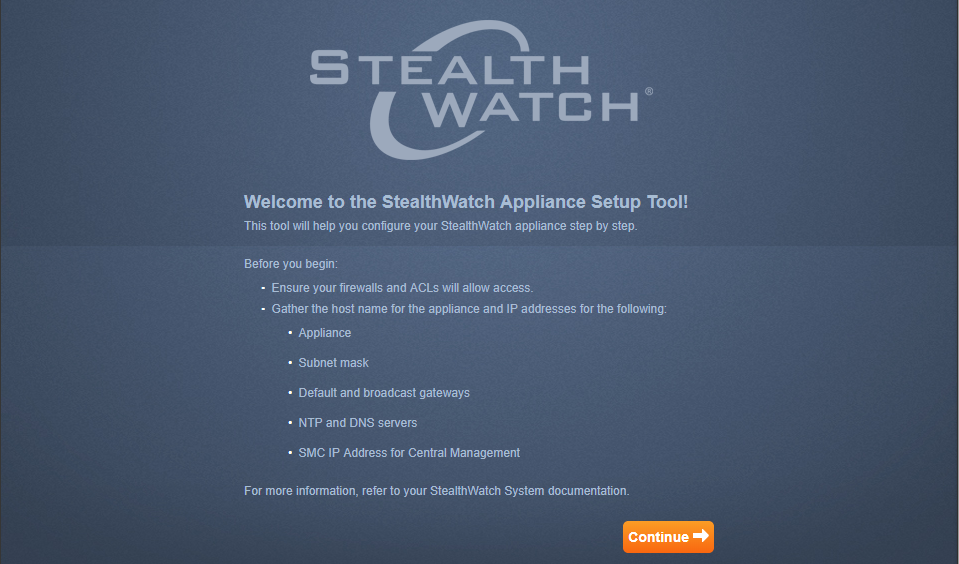 FC
3-3. ADMIN/ROOT/SYSADMIN パスワードの変更
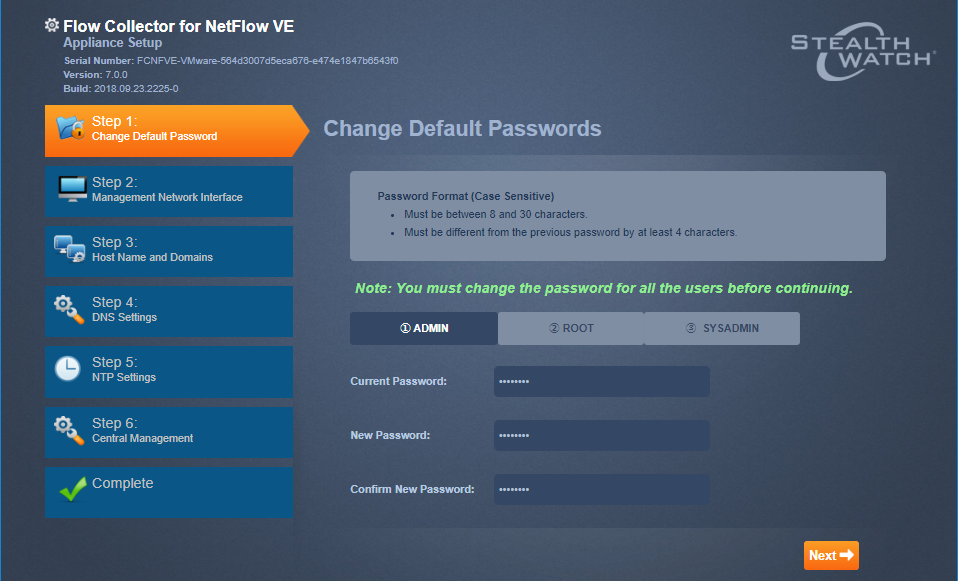 ADMIN
Current Password:lan411cope
ROOT
Current Password:lan1cope
SYSADMIN
Current Password:lan1cope
New Password
任意のパスワード
ADMINはブラウザログイン時のクレデンシャル情報。
一方 ROOTとSYSADMINはSSHアクセス時の情報。
問題なければ New Password は全て同じでも良い。
FC
3-4. ネットワークの設定 (1. で設定済み)
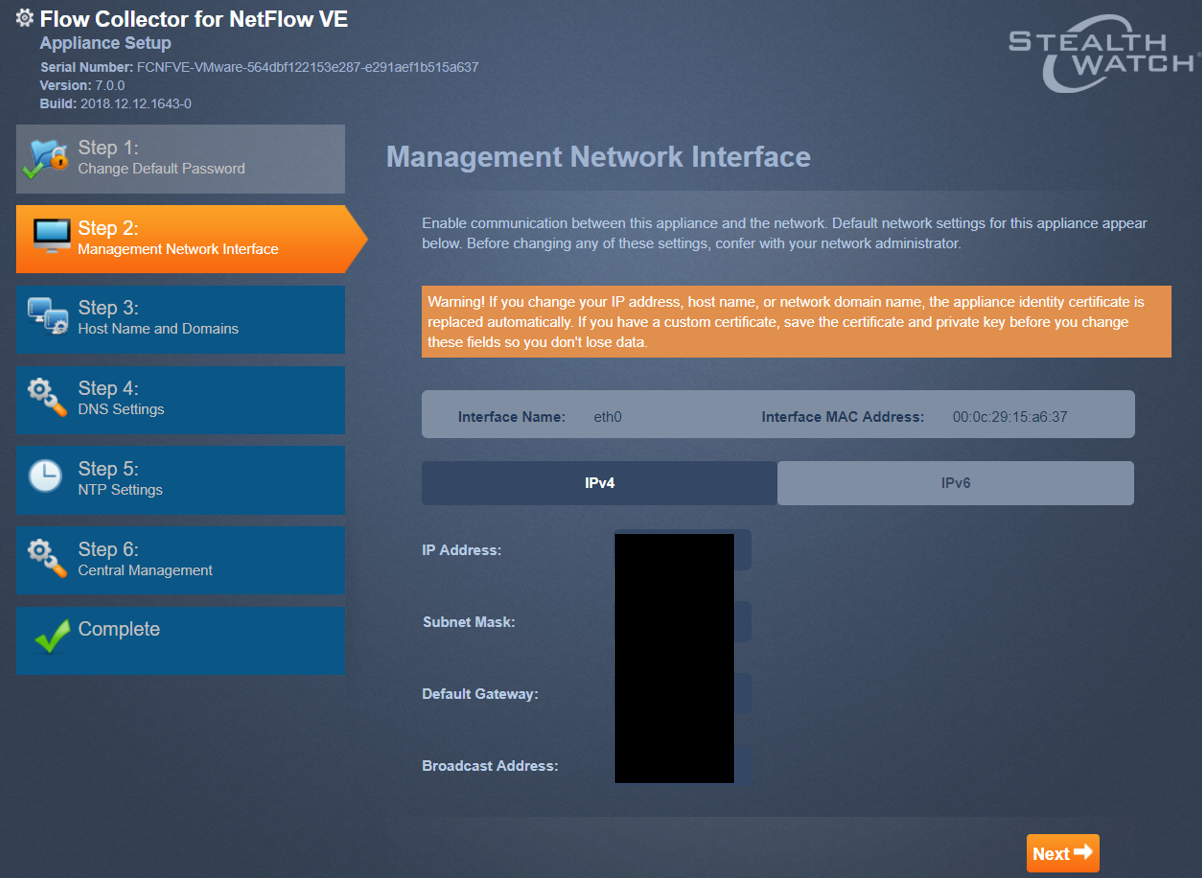 FC
3-5. ホスト名・ドメイン名の設定 (1. で設定済み)
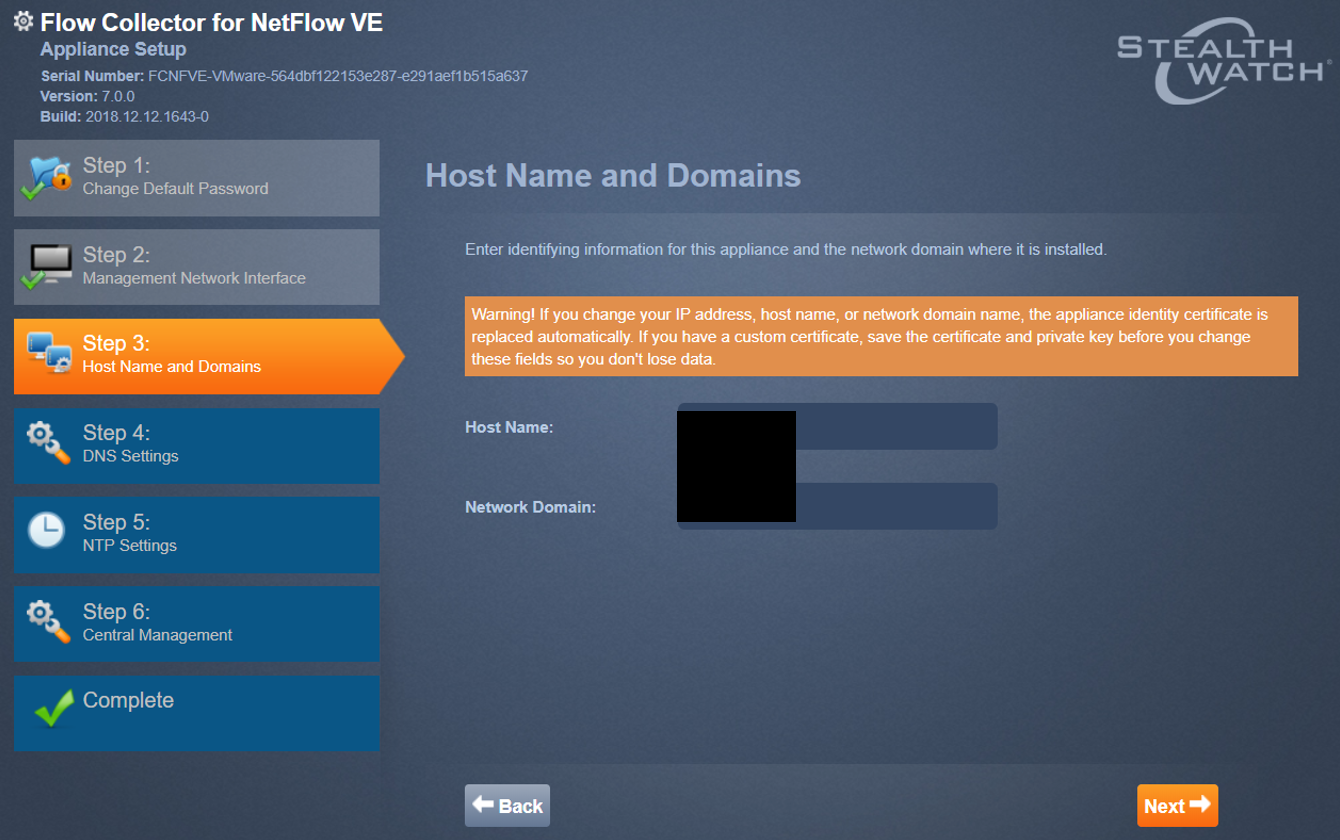 FC
3-6. DNS サーバの設定
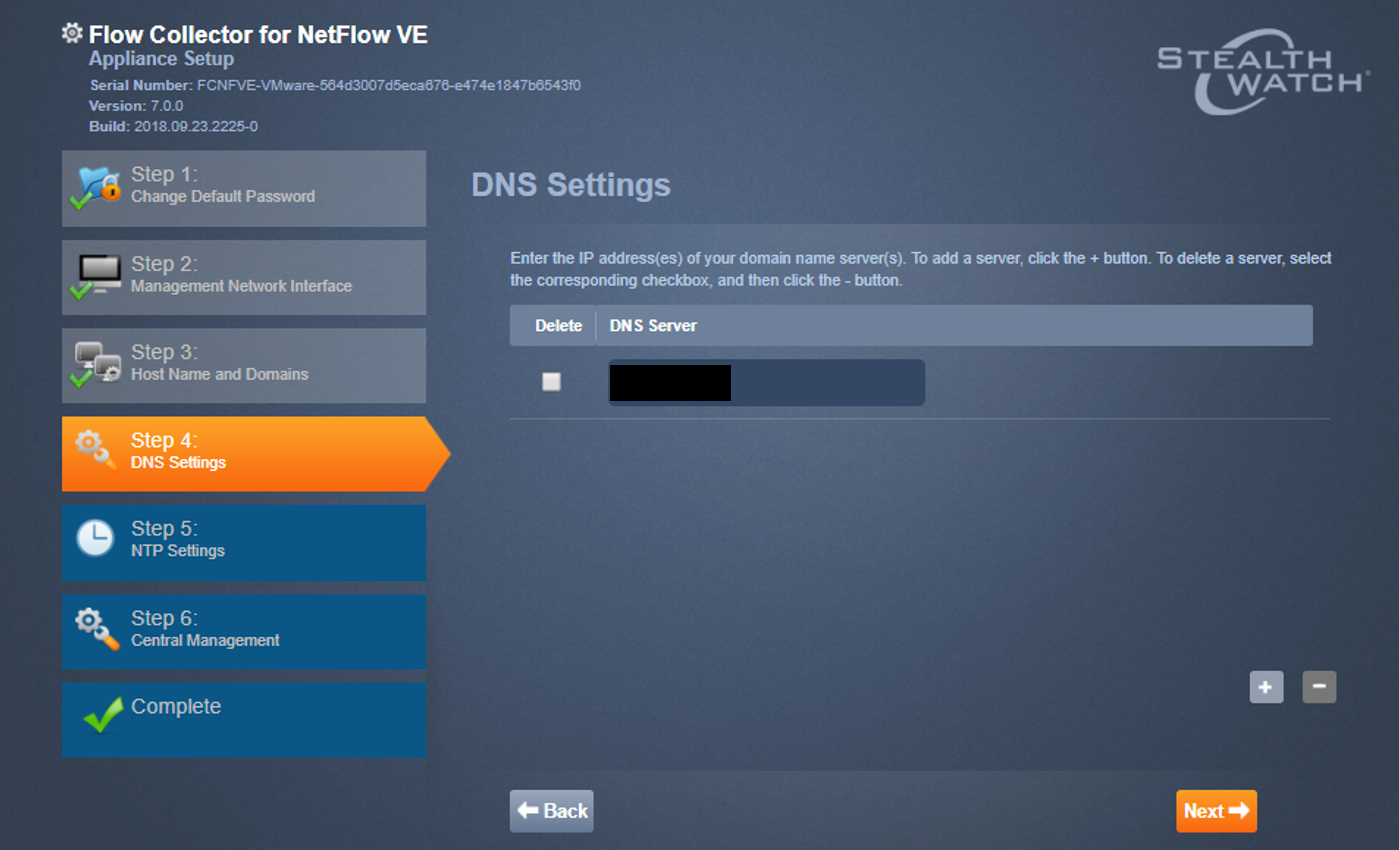 FC
3-7. NTP サーバの設定
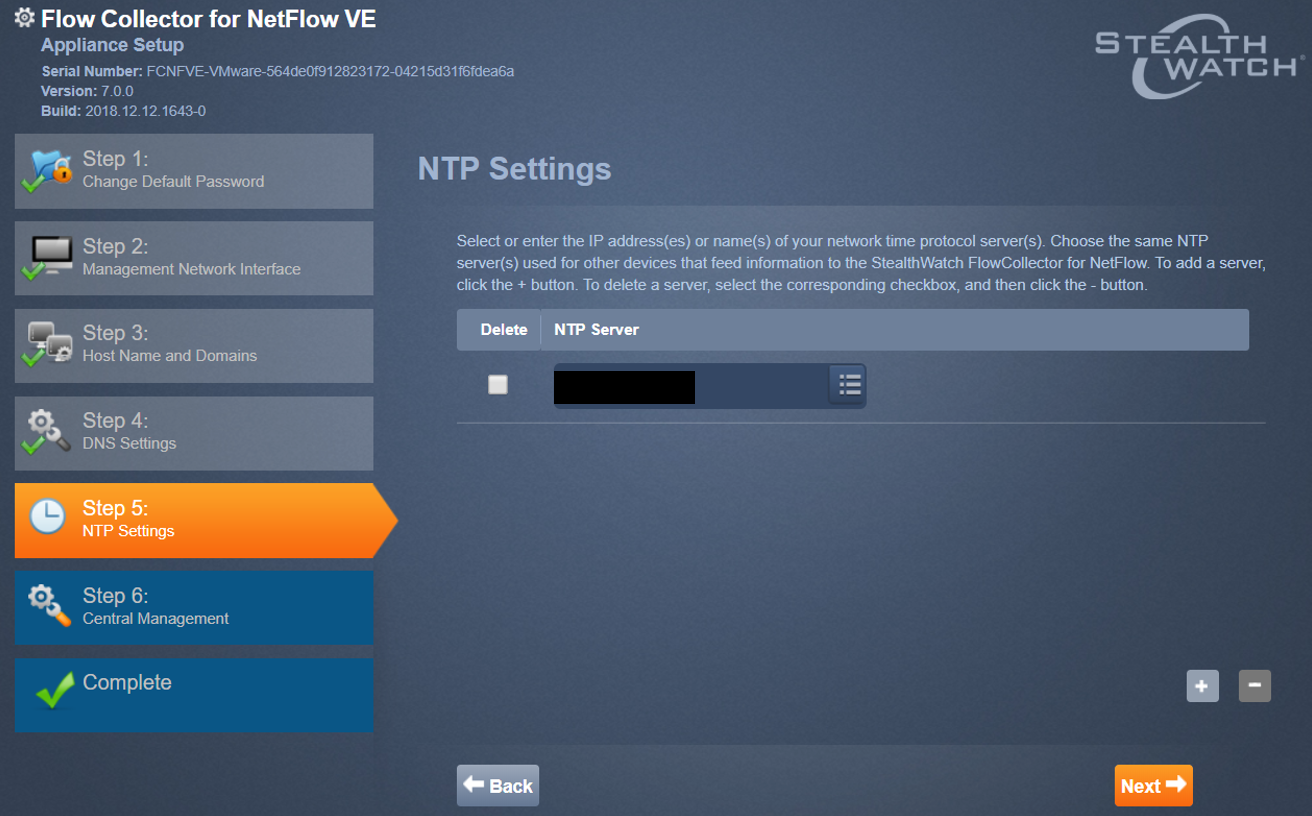 デフォルトで3つのNTP Server IPが
登録済で表示される。
不要なものは Delete のチェックボックスを選択した後、”-”ボタンを押さないと設定から消えないので注意
FC
3-8. 設定内容の確認
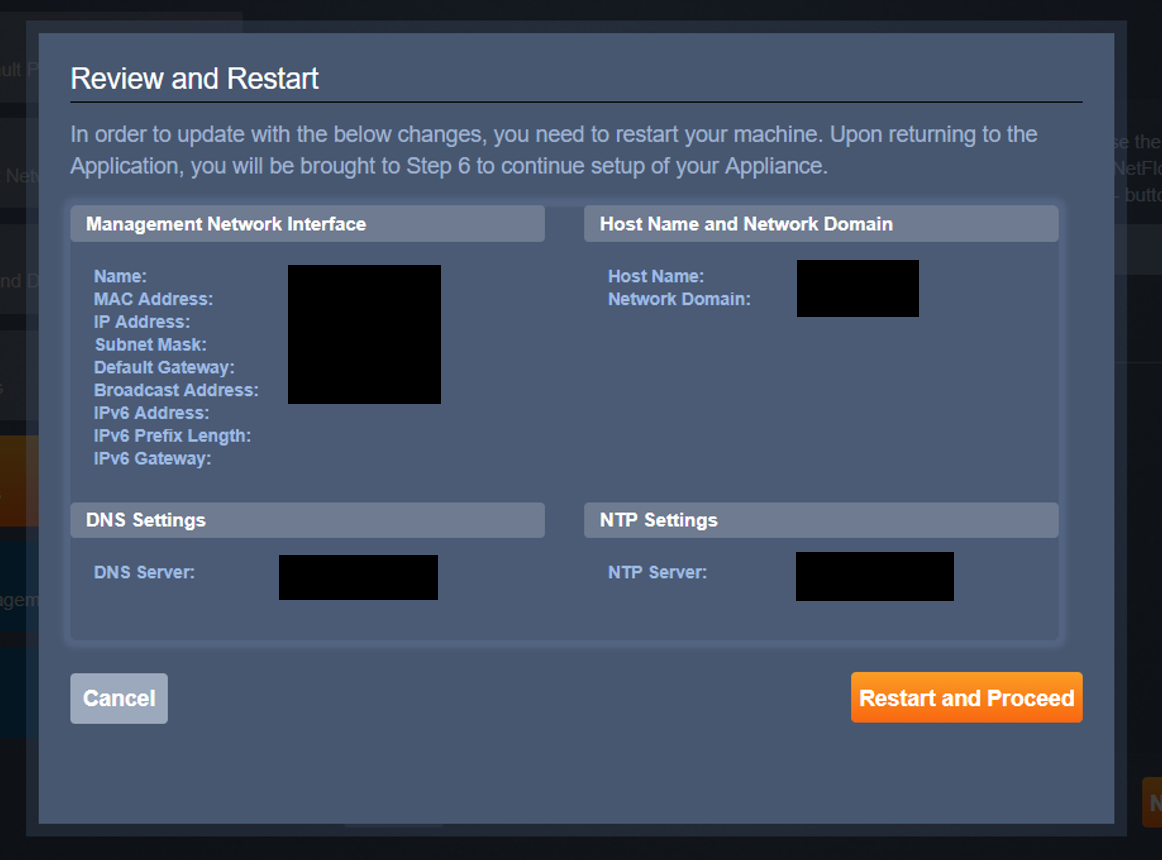 FC
3-9. OK を選択 (アプライアンスの再起動)
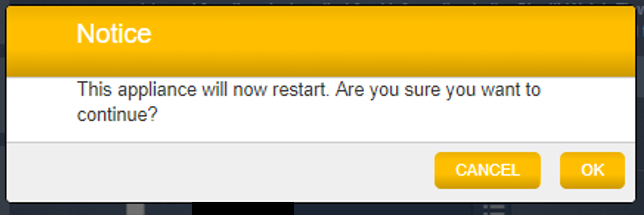 FC
3-10. 再度 FC にWebアクセスし、ログインアクセスできない場合はまだ再起動中のため一定時間(10分程度)待つ
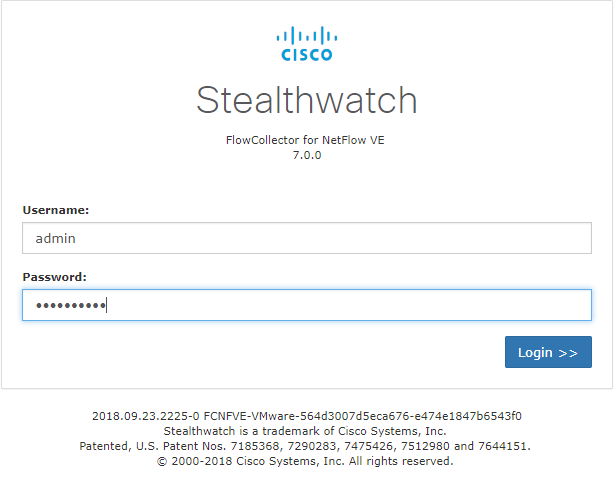 FC の管理 IP アドレス
https://<FC の IP アドレス>
ログイン情報
Username: admin
Password: <パスワード>
FC
3-11. Continue をクリック
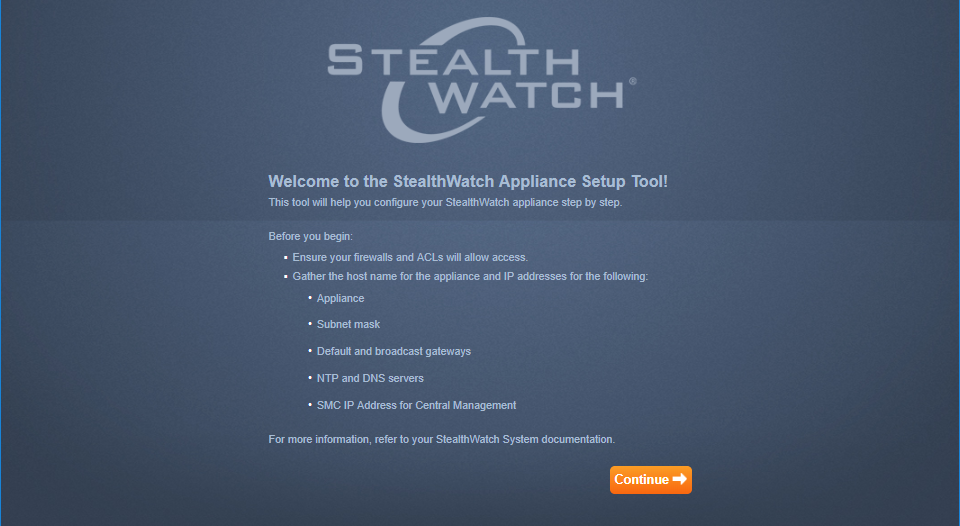 FC
3-12. SMC の IP アドレスを登録 (連携)
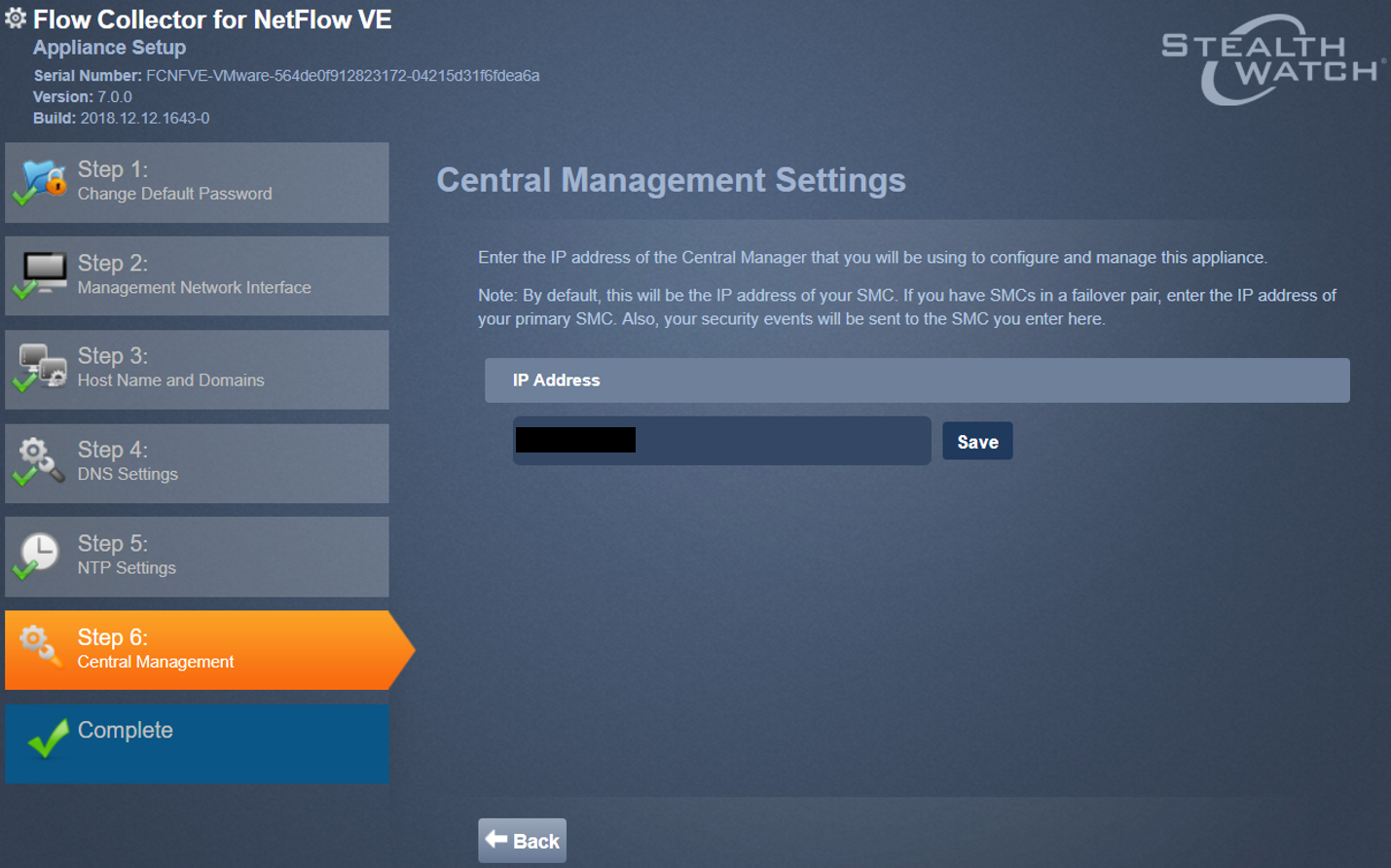 SMCのIPアドレスを入力
FC
3-13. SMC を信頼する証明書を登録(Yes)
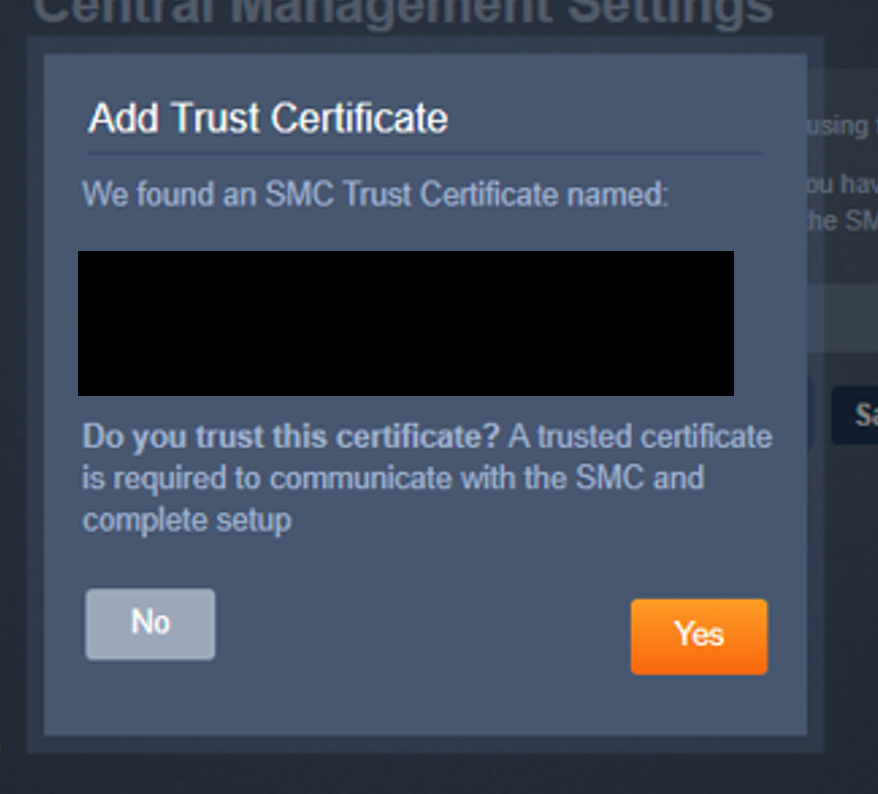 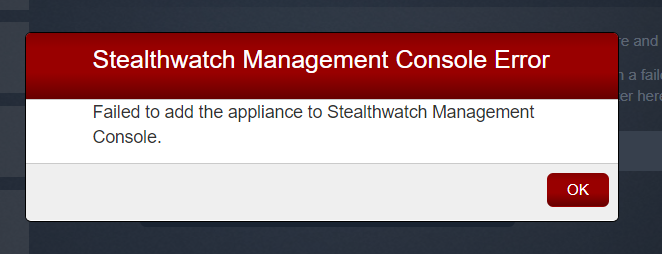 上記のようにエラー画面が表示される場合は
SMCが完全に立ち上がっていないため数分
待つ（場合によっては10分以上かかる）
FC
3-14. SMC の ADMIN クレデンシャルを入力
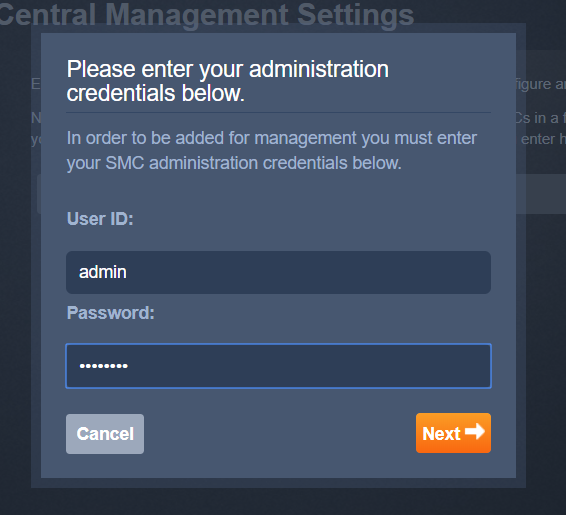 FC
3-15. ドメイン名と FC のポートの設定
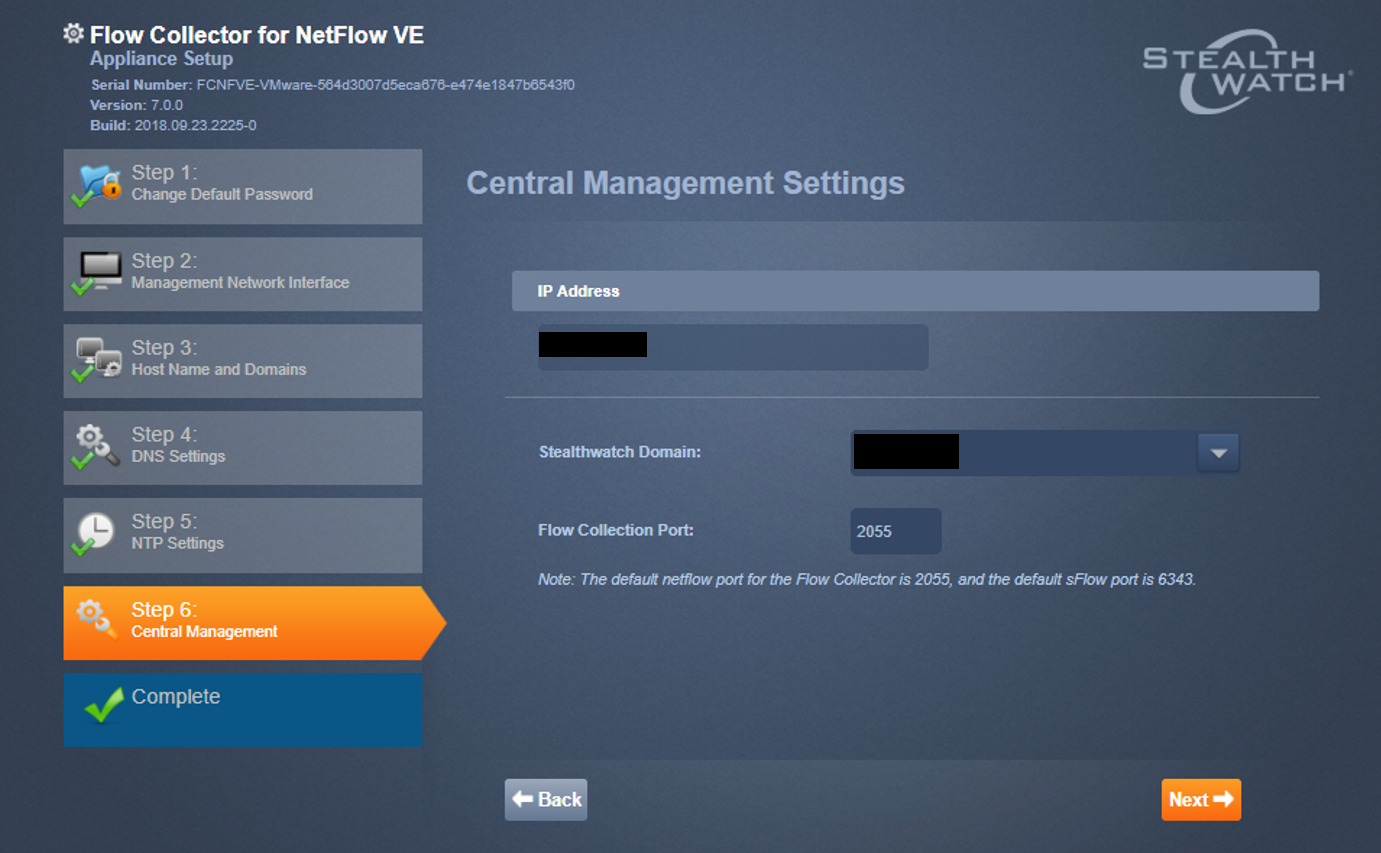 NetFlowを受けるポート番号を入力
（デフォルトは2055番）
FC
3-16. FC の設定完了を確認し、Go to Central Management をクリック
クリックすると、FCからSMCの画面（集中管理画面）にリダイレクトされる。
集中管理画面から、SMC/FCそれぞれの状態確認や設定変更を行うことができる。
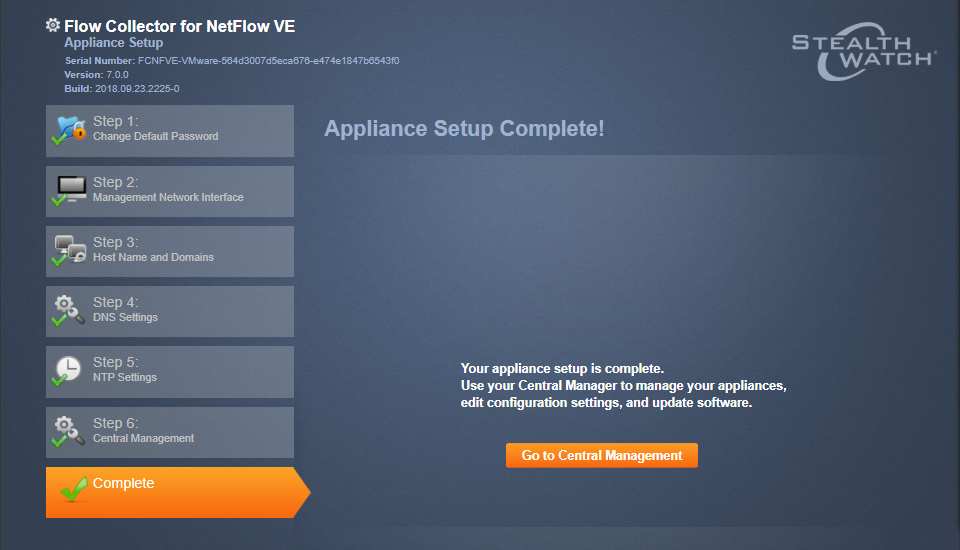 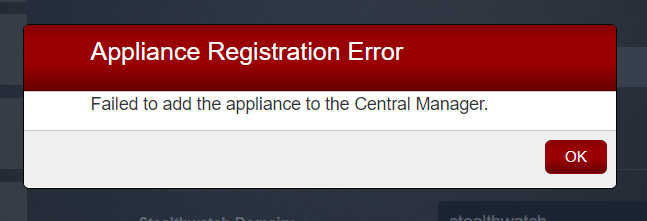 通常は失敗しないが、上記のようにエラー画面が表示される
場合はFCが完全に立ち上がっていないため数分待つ。
（数時間待っても失敗した場合があるが、その際は切り分けの
結果、ESXiのNTP未設定が原因であることが判明）
4. 動作状態の確認
SMC
4-1. SMC FC連携状態確認アプライアンスステータスが「上」であることを確認
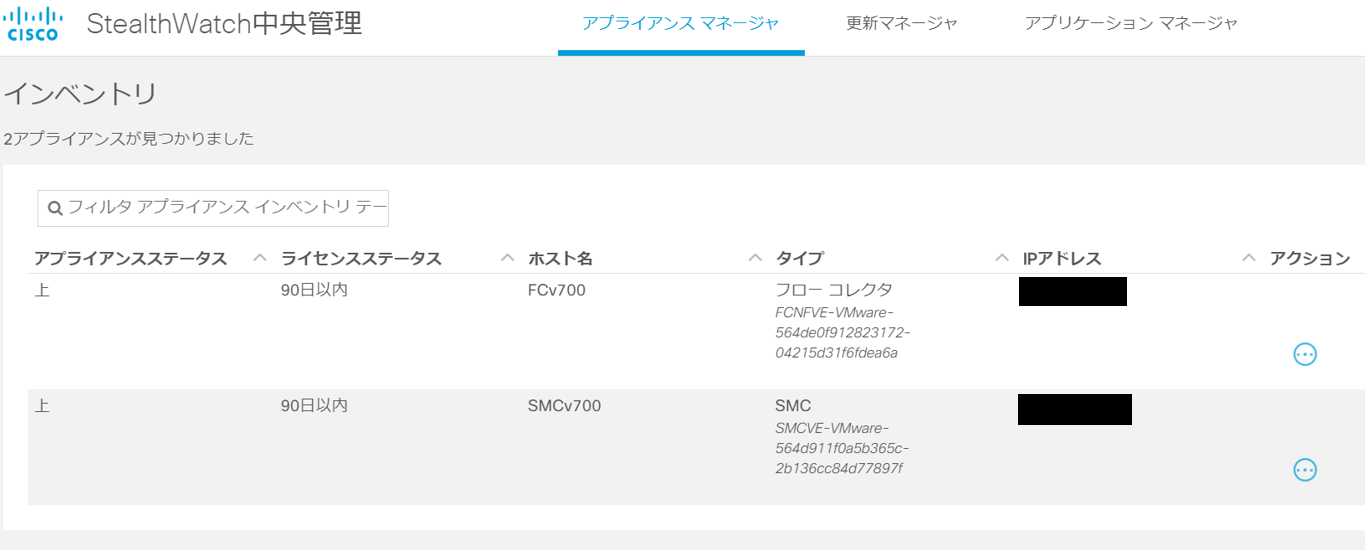 本画面を表示するにはSMCの
デスクトップ画面右上の設定アイコン
→ 集中管理
「上(UP)」ではなく「Initializing」と
表示されている場合はしばらく待つ
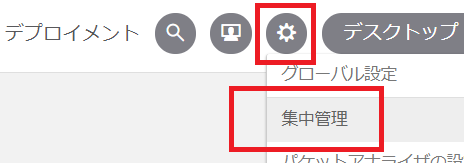 SMC
4-2a. フロー状態の確認URLにSMCのIPを入力し、ダッシュボード画面を表示
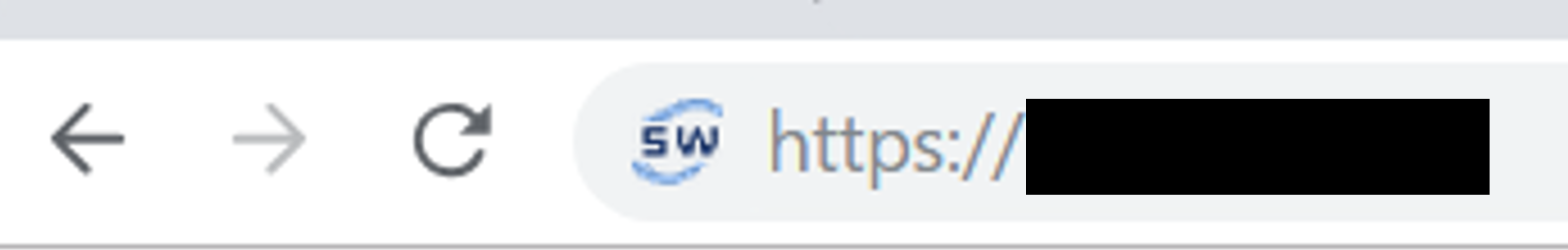 SMC
4-2b. フロー状態の確認フローが見えることを確認（事前にNetFlow設定が必要）
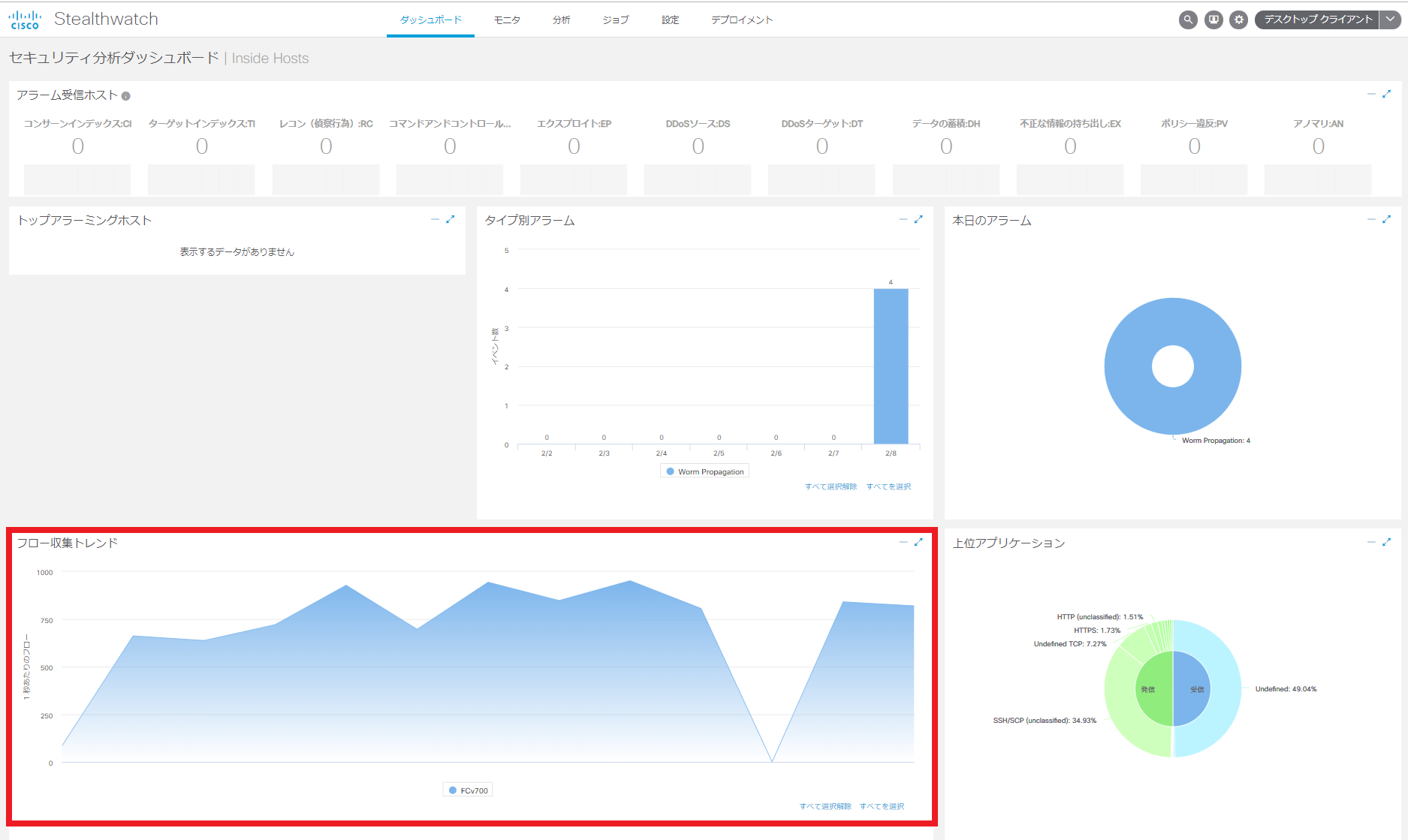 NetFlowのコンフィグ自動作成ツールについては Appendix-B 参照
SMC
4-2c. フロー状態の確認画面上部の 分析 → フロー検索 をクリック
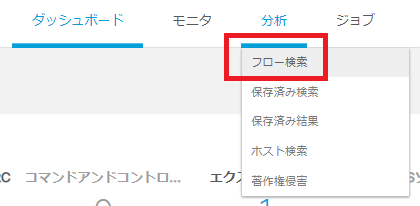 SMC
4-2d. フロー状態の確認画面右上の「検索」をクリック
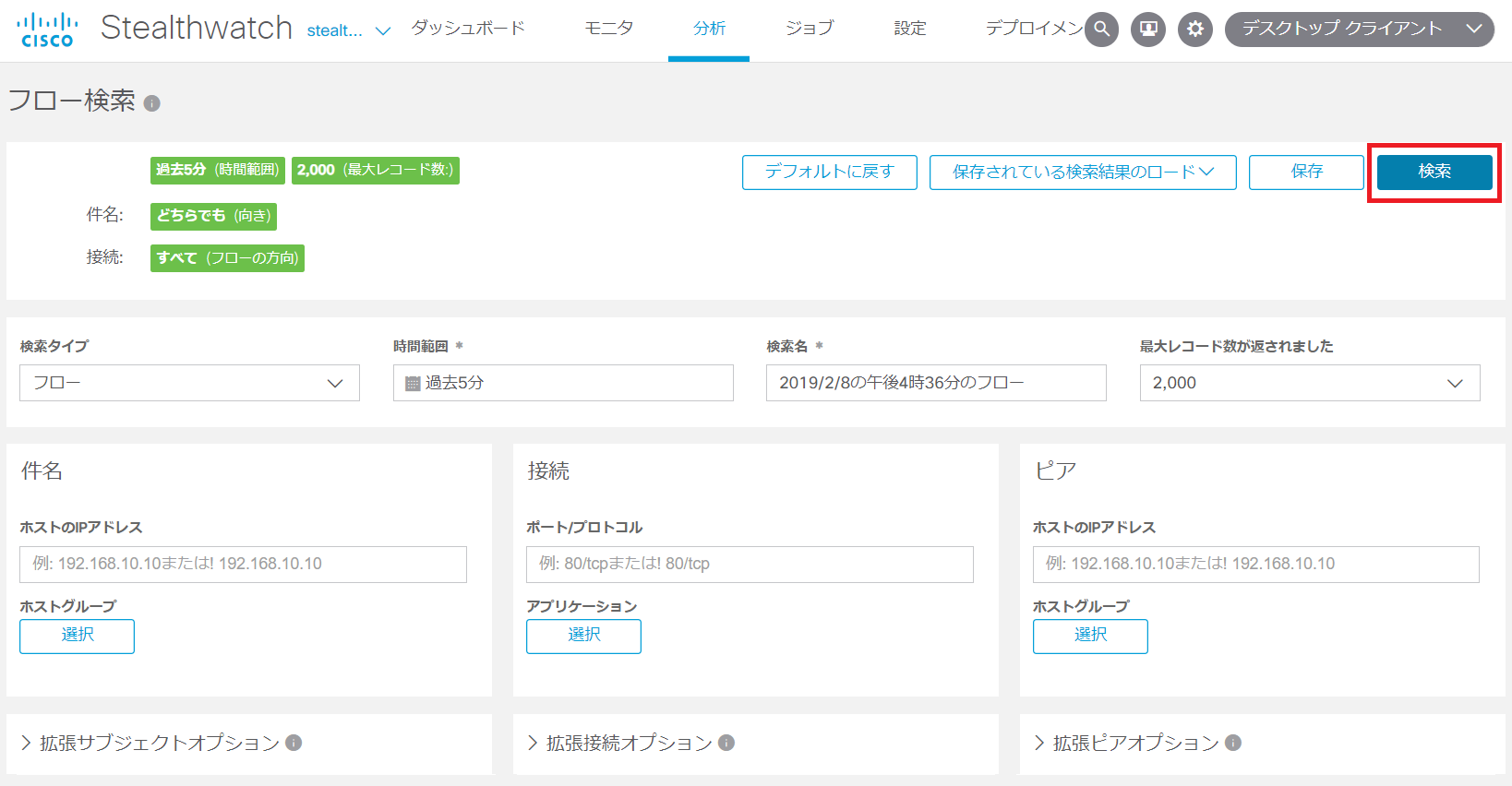 SMC
4-2e. フロー状態の確認フローが表示されることを確認
ネットワーク機器の一部のインタフェースでしかNetFlowを有効化していないと、ピアのバイト数が表示されない場合があるため、この列にバイト数が表示されていることの確認は必要
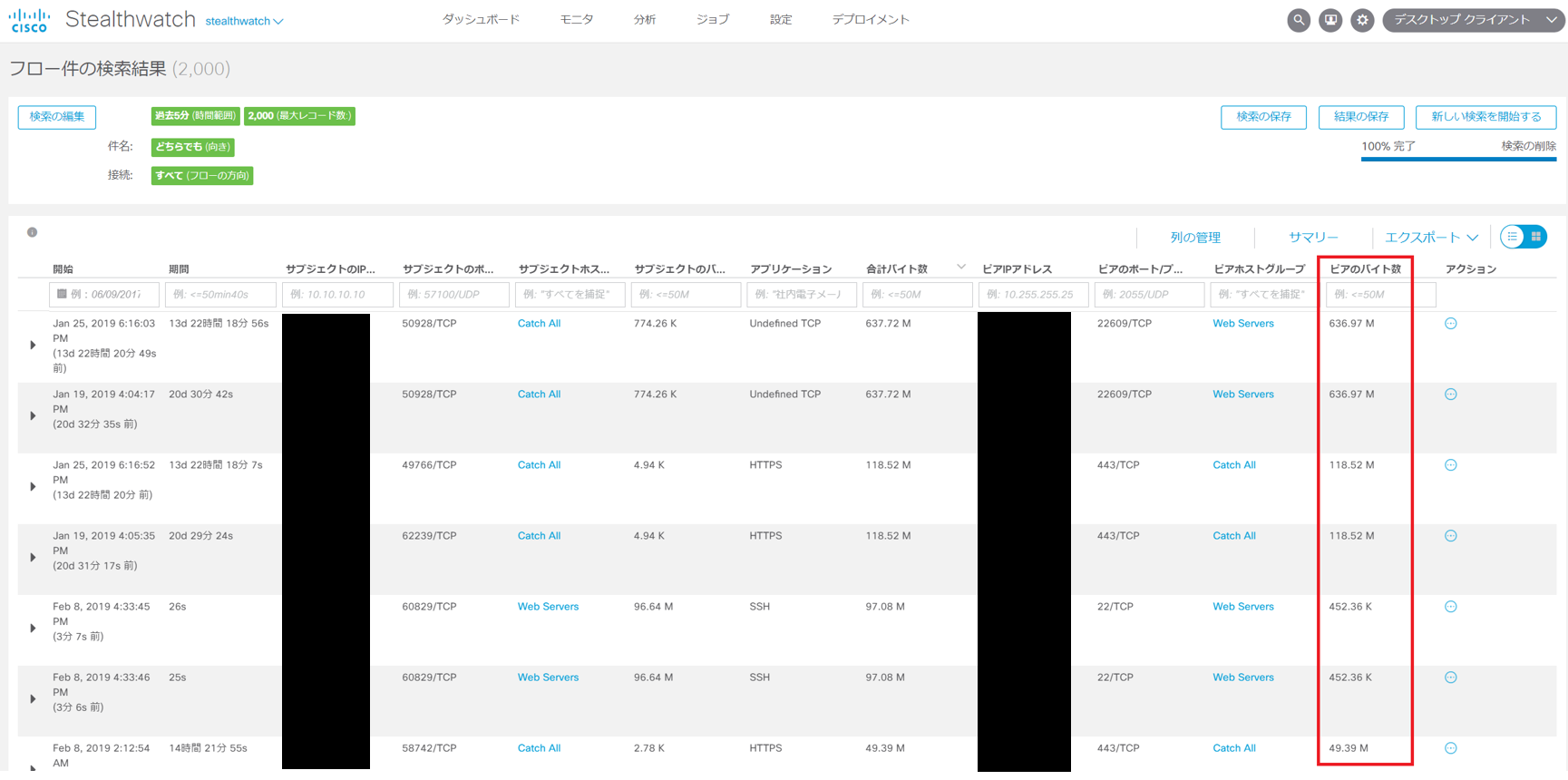 NetFlowのコンフィグに問題があったり、途中経路でカプセル化されていると、フローレコードが1件も表示されない場合があるため、この画面確認は必要
SMC
4-3a.エクスポータ（NetFlowの送信元NW機器）確認Javaインタフェースの立ち上げのための事前設定
＜Windowsの場合＞
　コントロールパネル → プログラム → Java をクリック
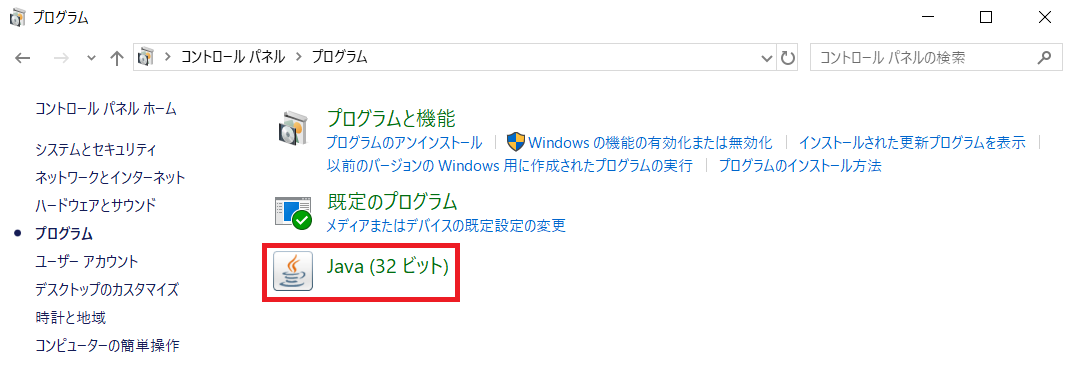 Mac の場合の手順はこの後のスライド参照
SMC
4-3b.エクスポータ（NetFlowの送信元NW機器）確認Javaインタフェースの立ち上げのための事前設定
＜Windowsの場合＞
　セキュリティ タブから「サイト・リストの編集」をクリック
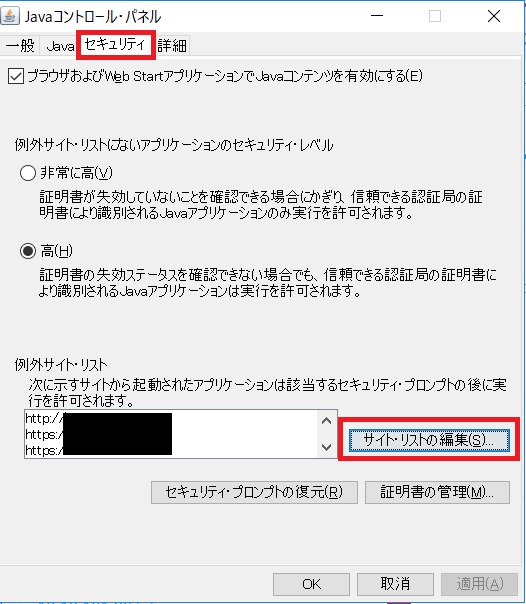 SMC
4-3c.エクスポータ（NetFlowの送信元NW機器）確認Javaインタフェースの立ち上げのための事前設定
＜Windowsの場合＞
　例外サイト・リストにhttps://<SMCのIPアドレス>を追加し、OKをクリック
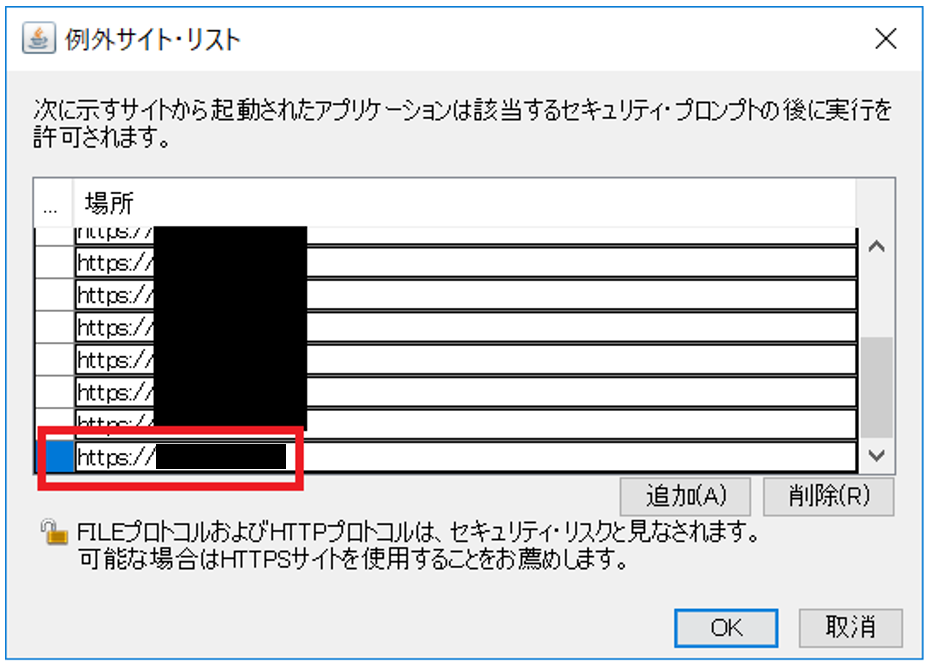 SMC
4-3d.エクスポータ（NetFlowの送信元NW機器）確認Javaインタフェースの立ち上げのための事前設定
＜Macの場合＞
JREに含まれるJava Web Start.appが必要
Java.comでJREの最新をダウンロード＆インストール
https://java.com/ja/download/
既にインストールされているかの確認は以下のフォルダを参照。
Macintosh HD → System → Library → CoreServices
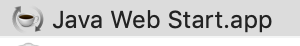 SMC
4-3e.エクスポータ（NetFlowの送信元NW機器）確認Javaインタフェースの立ち上げのための事前設定
＜Macの場合＞
System Preferences → Javaを開く
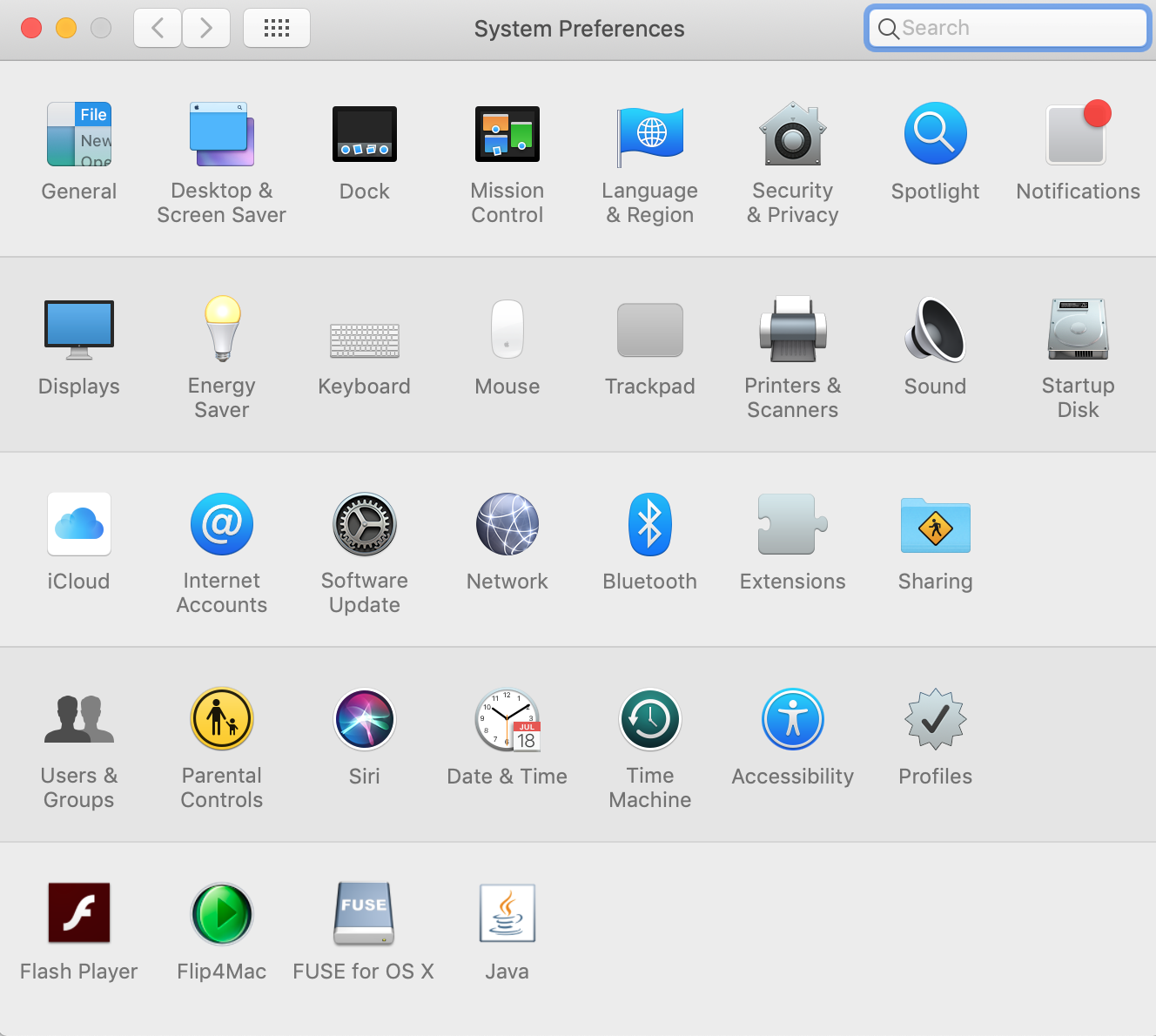 SMC
4-3f.エクスポータ（NetFlowの送信元NW機器）確認Javaインタフェースの立ち上げのための事前設定
＜Macの場合＞
Java Control PanelのSecurityタブにある例外サイトリストに
https://<SMCのIPアドレス>を追加し、OKをクリック
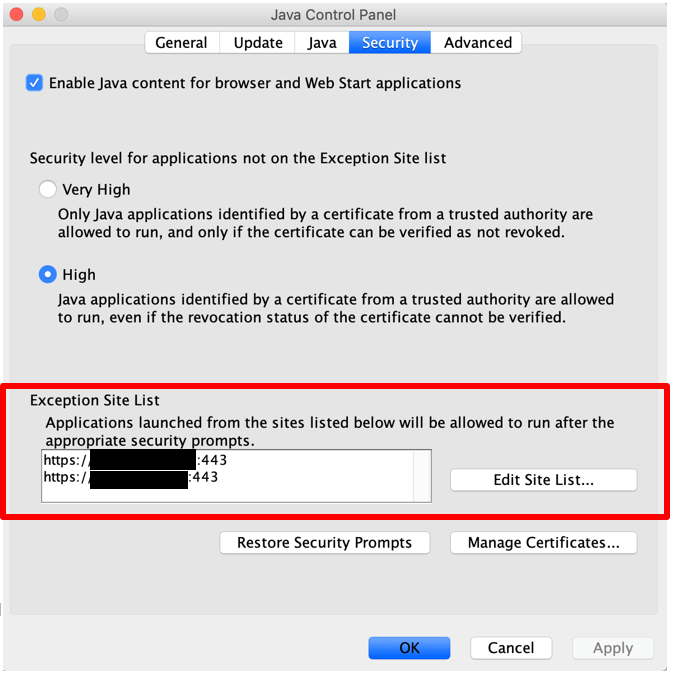 許可しないと表示されるアラート
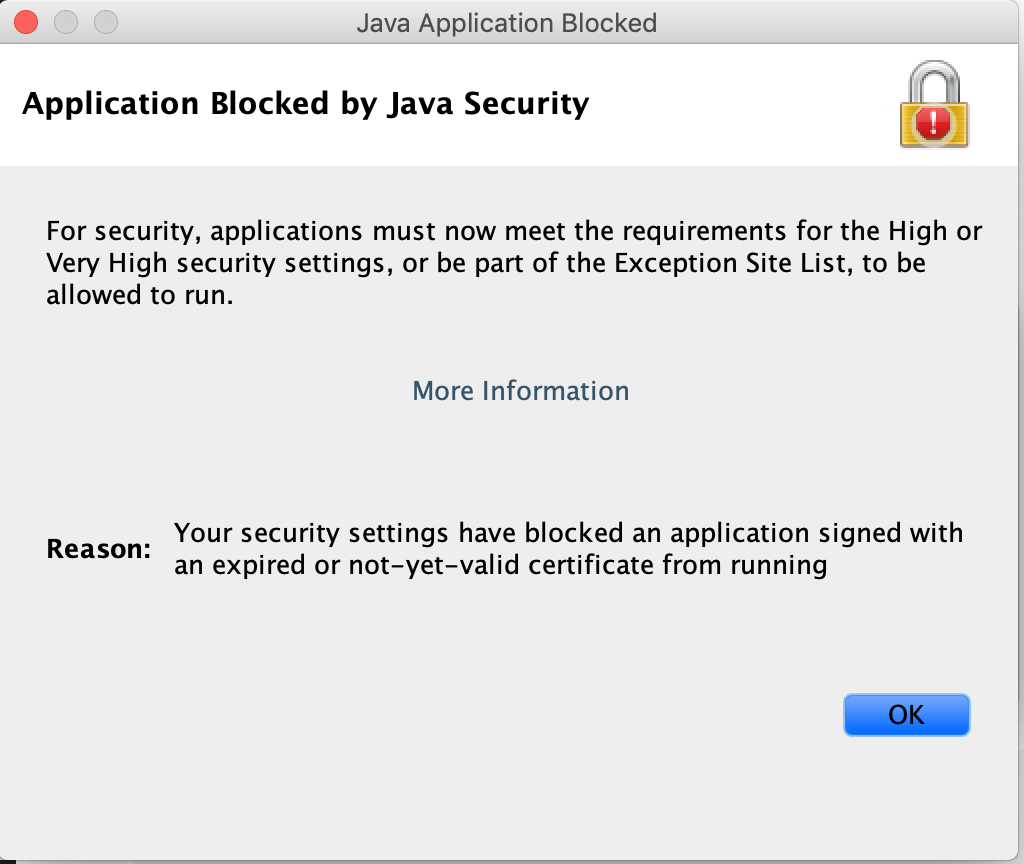 SMC
4-3g.エクスポータ（NetFlowの送信元NW機器）確認Javaインタフェースの立ち上げのための事前設定
＜Macの場合＞
appインストールがうまくいかない、もしくはJavaが起動できない場合は
SystemPreferences　　　 → Security & Privacy　　　のAllow app download from
の項目をチェック
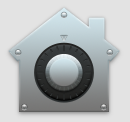 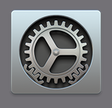 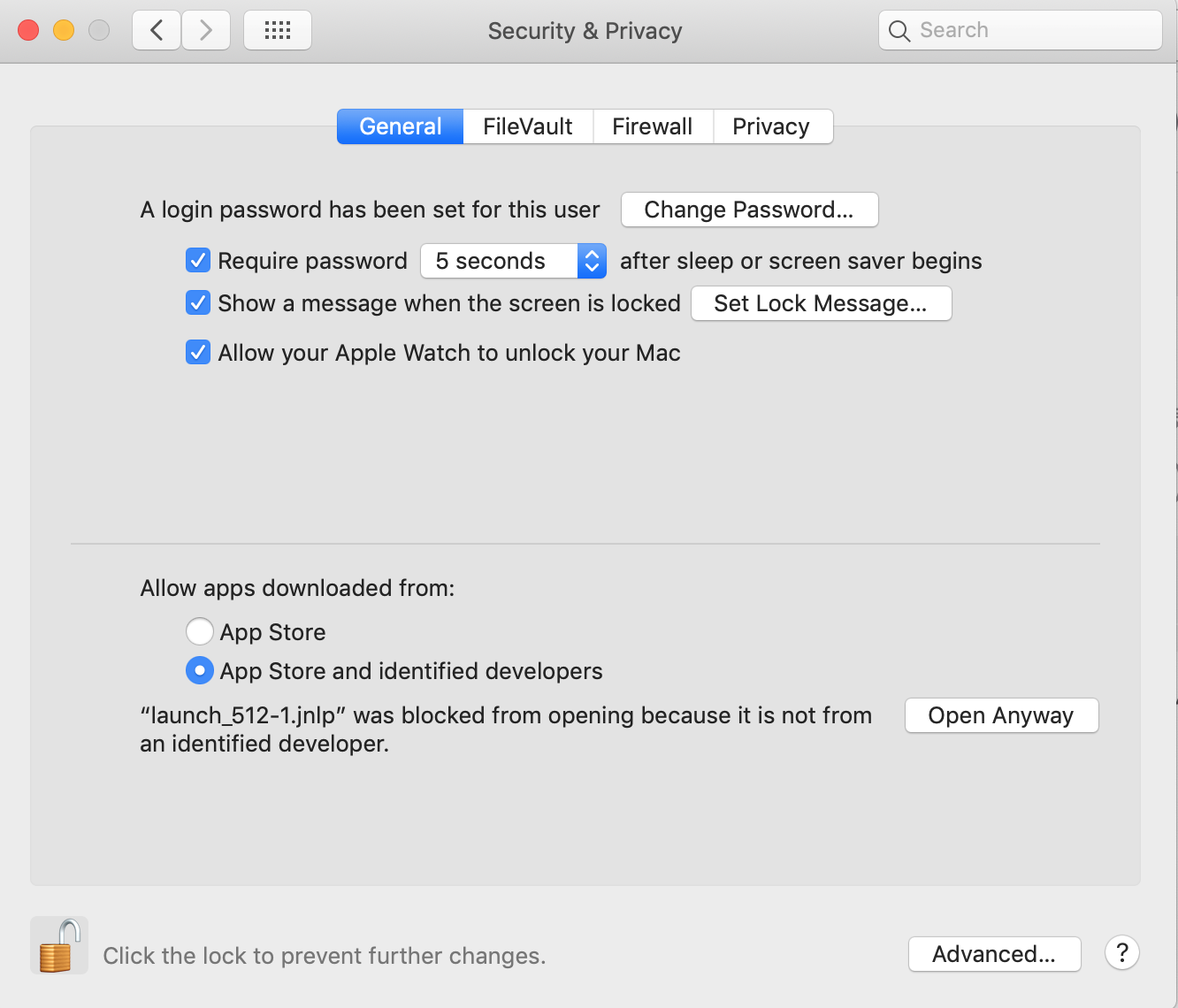 アプリの読み込みがブロックされてる場合もロック解除後に許可をクリックできるようになる
App Store and identified developersが選択されてること
Allow apps downloaded from:の選択項目やアプリの読み込み許可をする場合はロックを解除
SMC
4-3h.エクスポータ（NetFlowの送信元NW機器）確認ダッシュボード画面に戻り、デスクトップクライアントをクリック
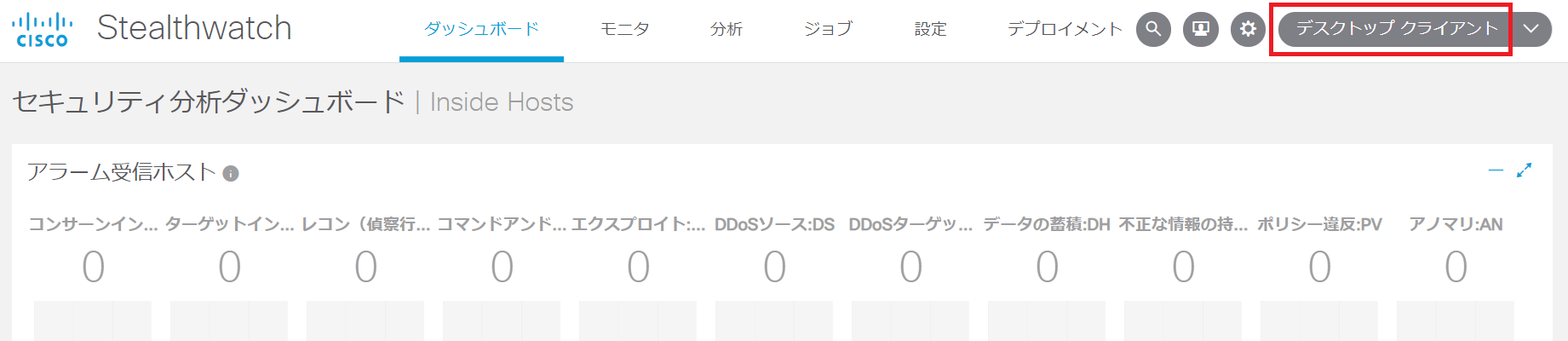 SMC
4-3i.エクスポータ（NetFlowの送信元NW機器）確認ブラウザ最下段にJavaダウンロード表示。「保存」をクリック
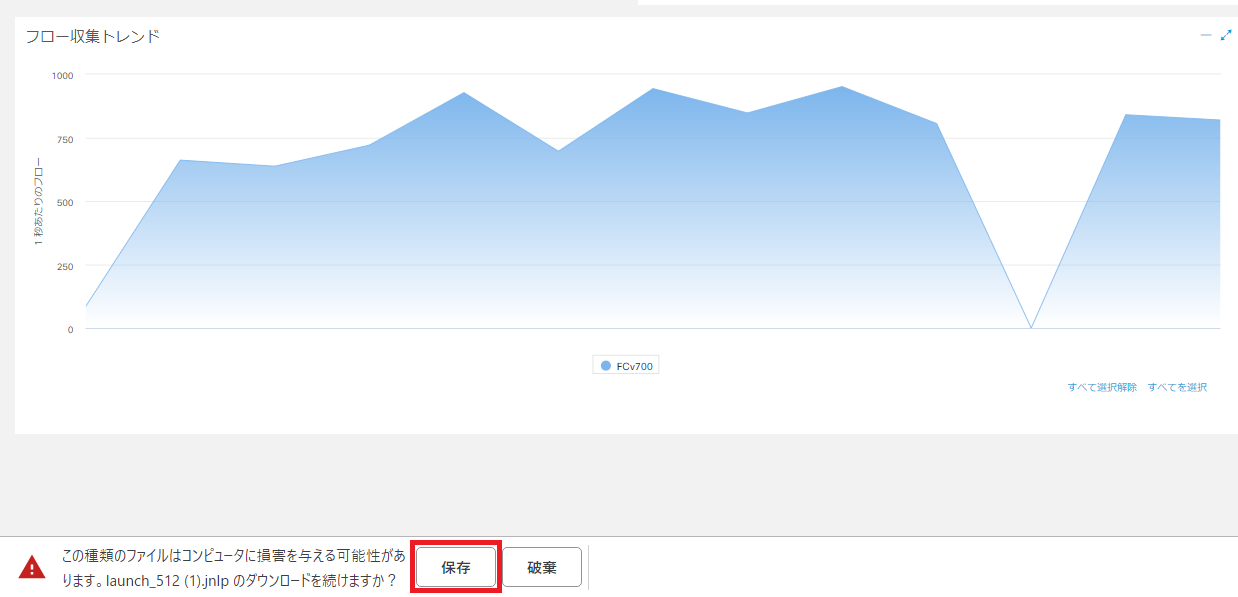 SMC
4-3j.エクスポータ（NetFlowの送信元NW機器）確認ダウンロードファイルが表示されるのでクリックして起動
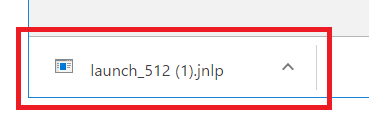 SMC
4-3k.エクスポータ（NetFlowの送信元NW機器）確認続行をクリック
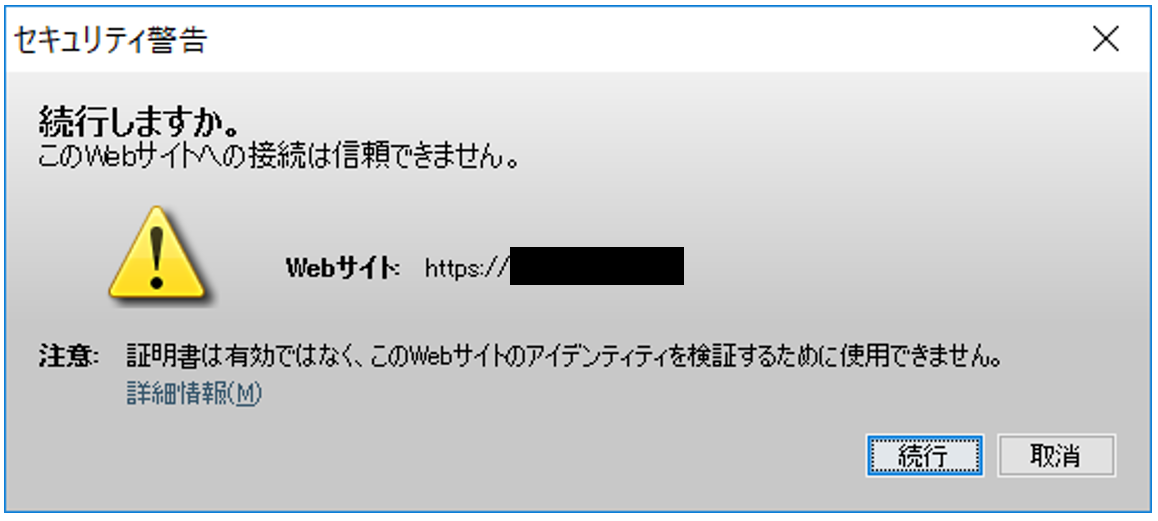 SMC
4-3L.エクスポータ（NetFlowの送信元NW機器）確認チェックボックスにチェックを入れ、実行をクリック
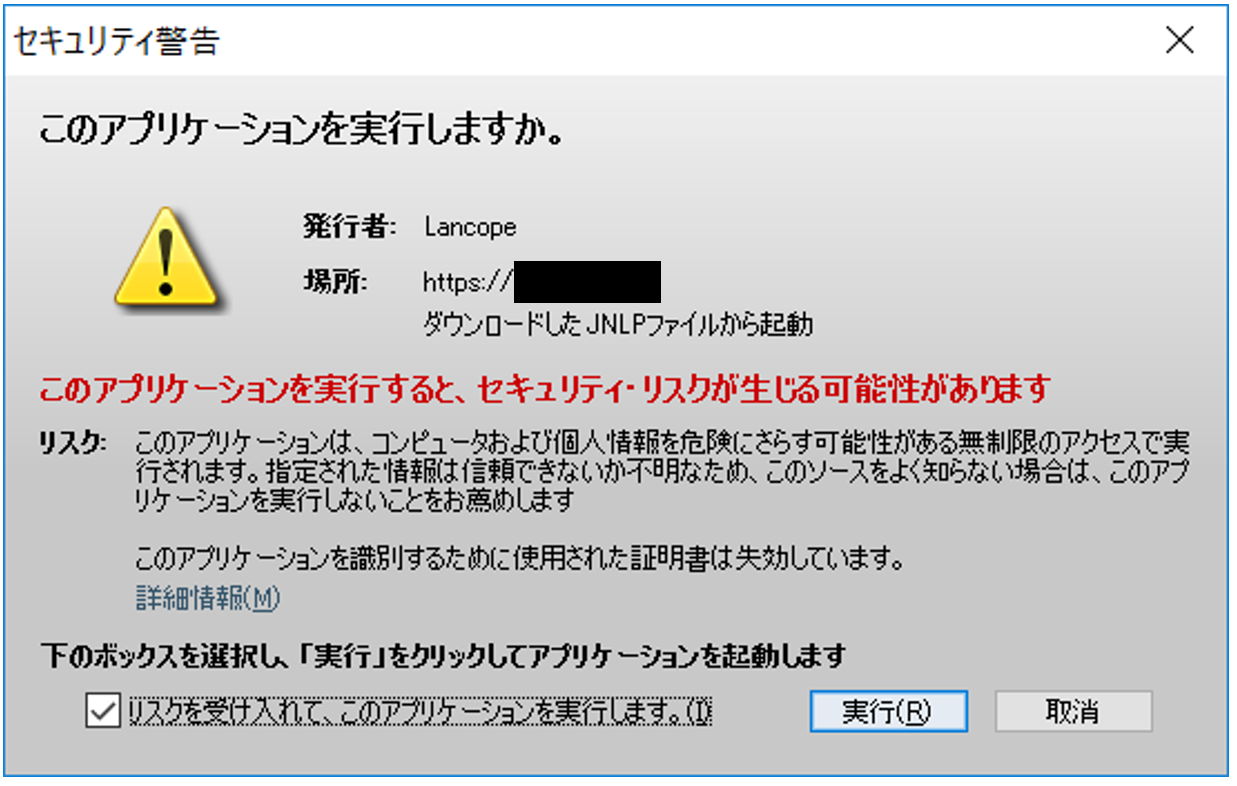 SMC
4-3m.エクスポータ（NetFlowの送信元NW機器）確認Javaインタフェース起動完了
初回起動時は下記のポップアップが表示されるが、後のスライドで設定変更を行うためここでは Cancel で飛ばして良い
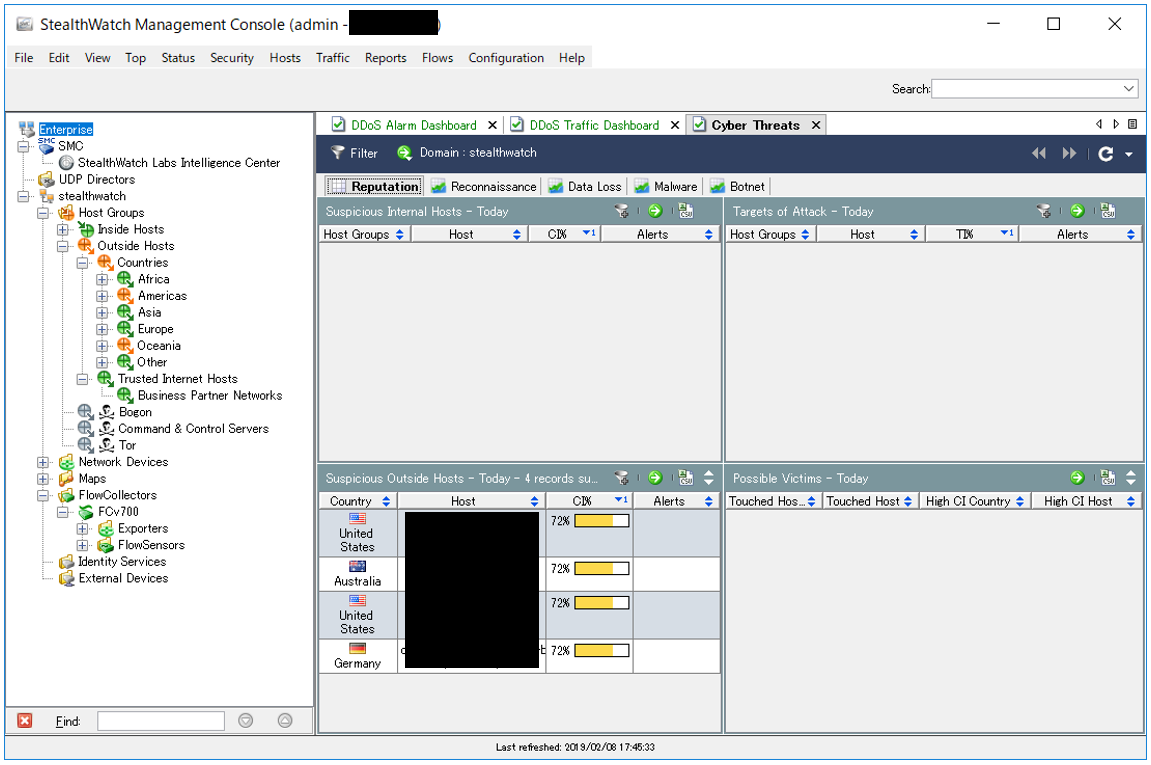 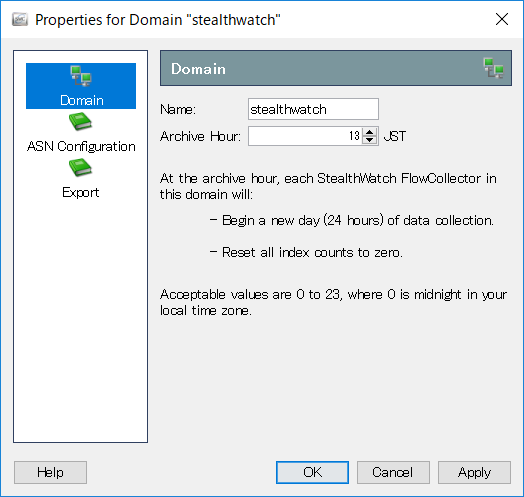 SMC
4-3n.エクスポータ（NetFlowの送信元NW機器）確認左ツリー下段に表示されたFC名をダブルクリック
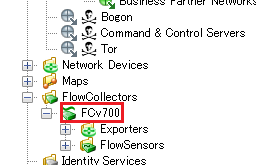 SMC
4-3o.エクスポータ（NetFlowの送信元NW機器）確認
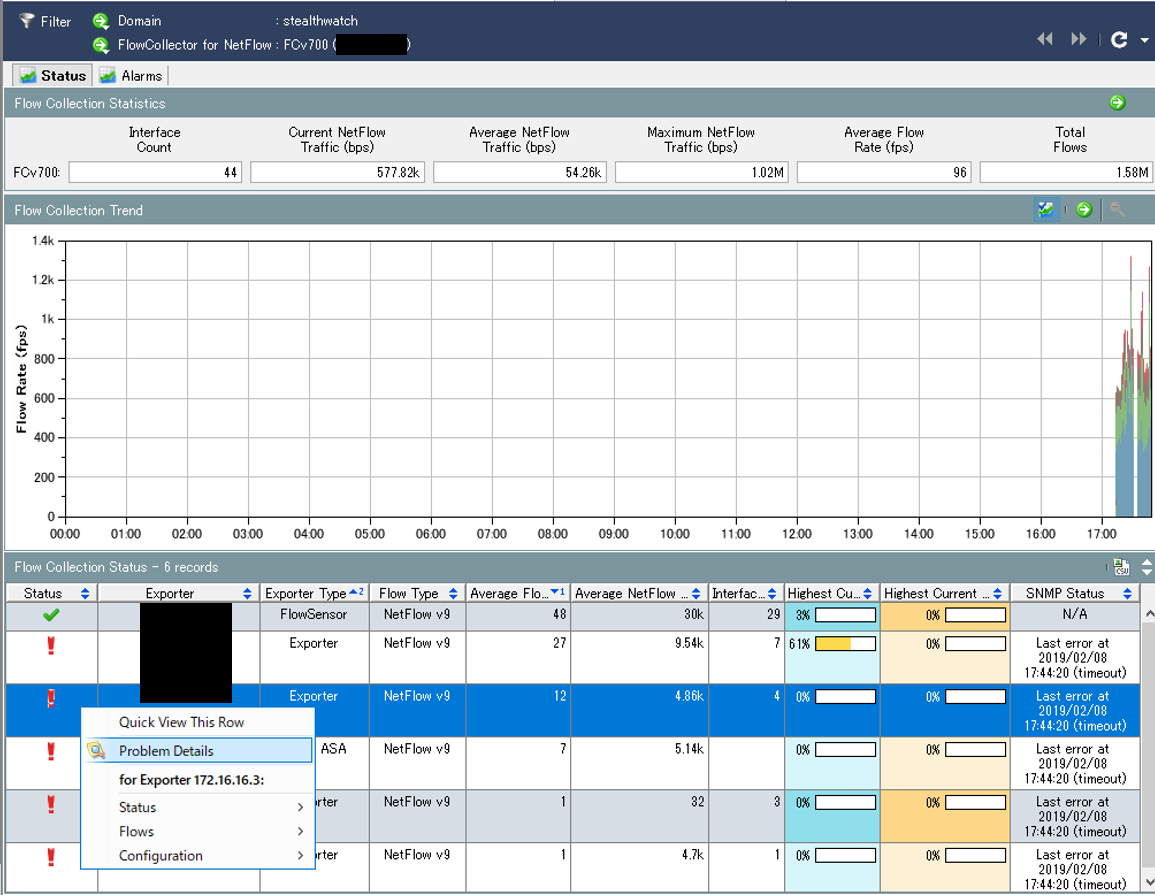 もし！マークがついていると何らかの問題が発生している。！を右クリック→Problem Detailsで原因を確認
NetFlow を設定した全てのエクスポータIPが見えていることを確認。
見えていなければNetFlow のコンフィグ誤りや FW での通信遮断といった問題が考えられる
SMC
4-4a.FCの故障の有無確認
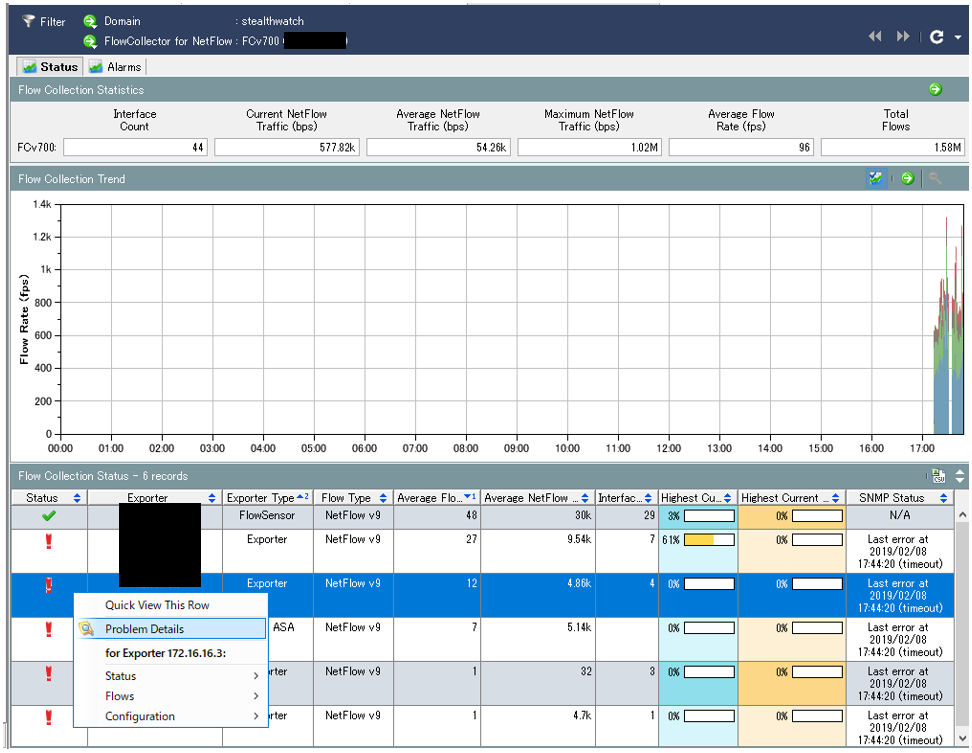 Alarms をクリック
SMC
4-4b.FCの故障の有無確認
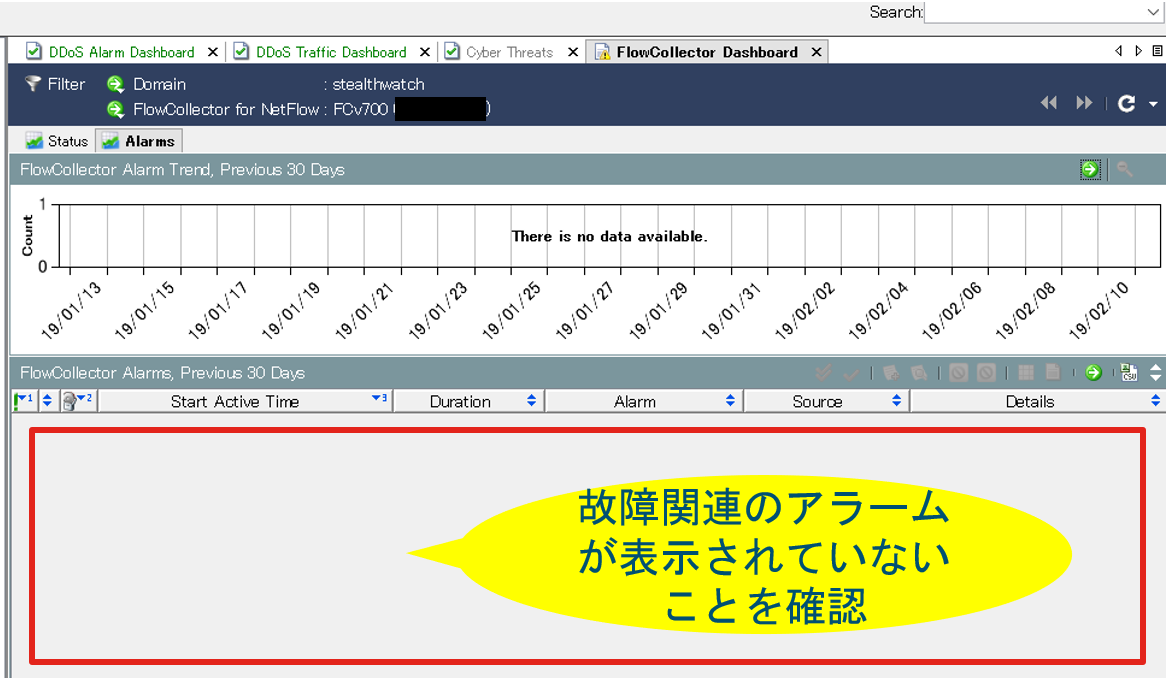 5. 推奨設定
SMC
5-1a.アラームリセットタイミングの変更ドメイン名を右クリック→Configuration→Properties
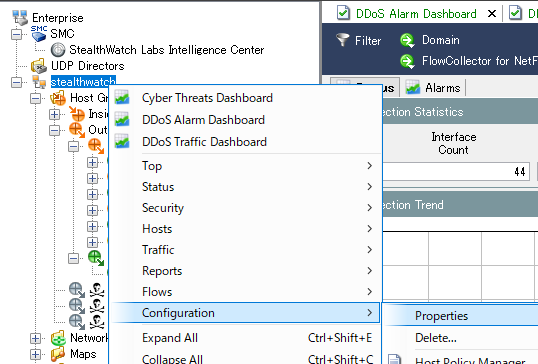 SMC
5-1b.アラームリセットタイミングの変更13 JST を 0 JST に変更してOKをクリック
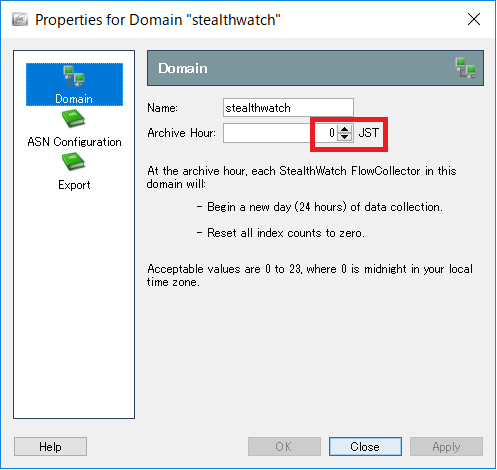 ダッシュボード画面のアラーム表示は24時間毎に0件にリセットされるが、デフォルトでは日本時間の13時にリセットされてしまう。そのためリセットタイミングを深夜0になるように 0 JST に変更する
※Javaインタフェースへの初回ログイン時にも
　本プロパティ画面が表示されているため、
　その際に設定変更済であれば無視
SMC
5-2a.SSHアクセスの有効化中央管理画面に戻り、アクション列のアイコンをクリック
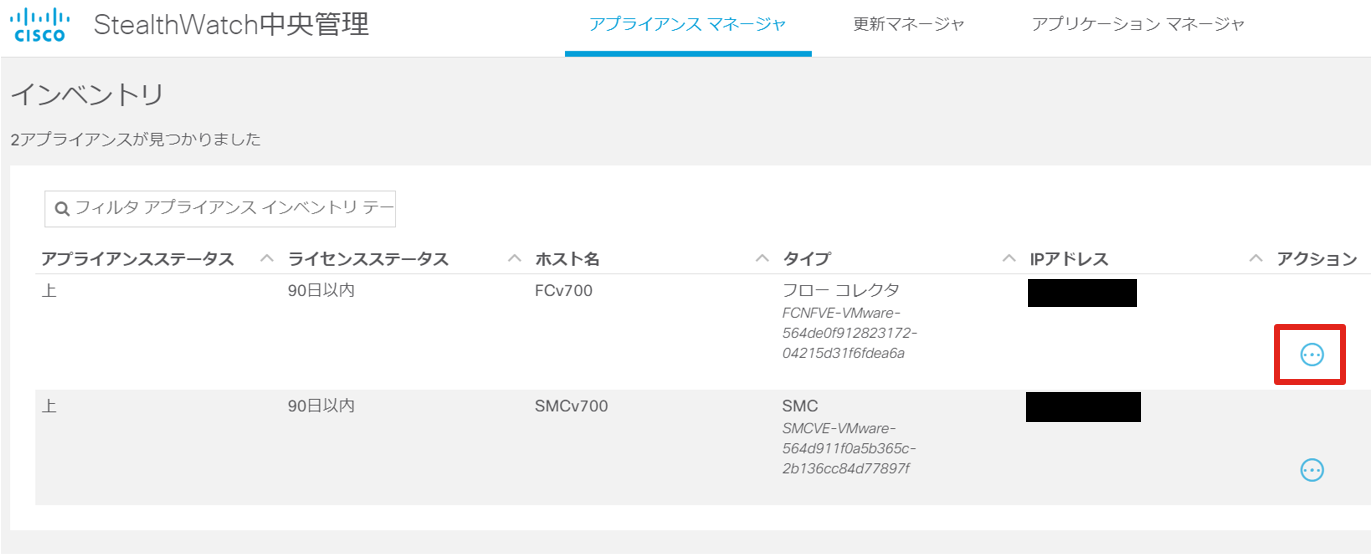 SMC
5-2b.SSHアクセスの有効化アプライアンス設定の編集をクリック
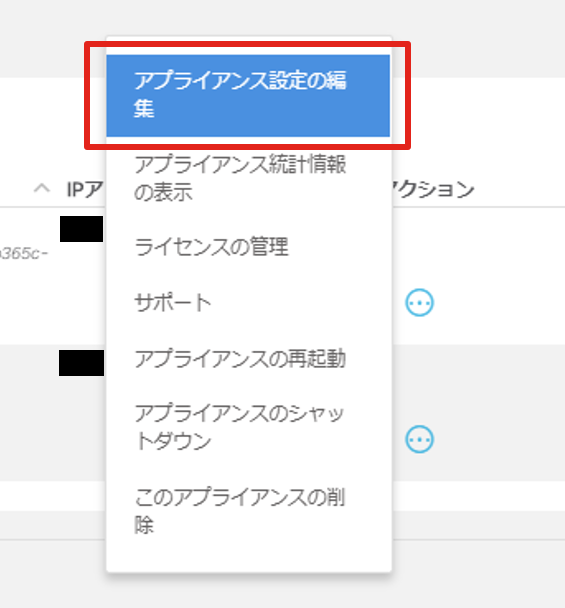 SMC
5-2c.SSHアクセスの有効化SSHのチェックボックス両方にチェックを入れ、画面右上にある「設定を適用」をクリック
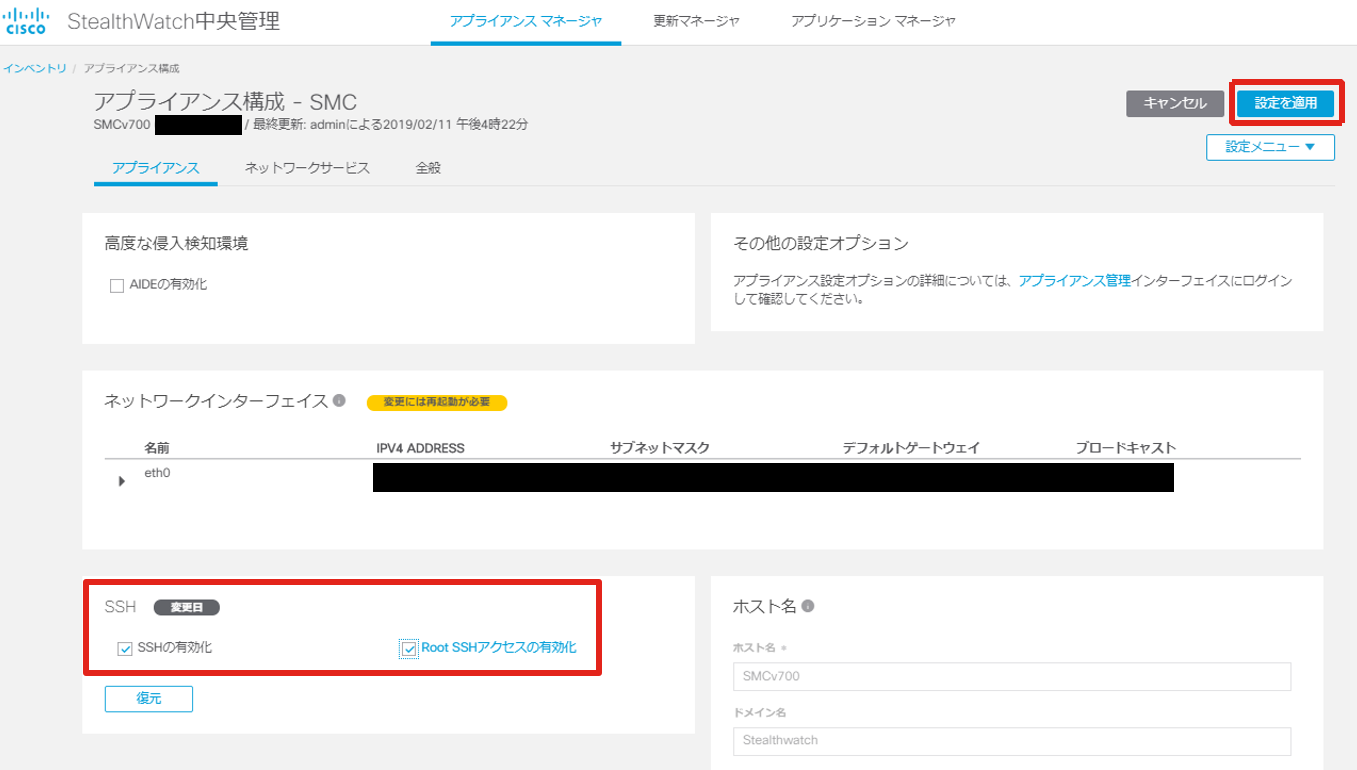 SMC
5-2d.SSHアクセスの有効化「変更を適用」をクリックして完了（本手順をSMC/FC両方で実施）
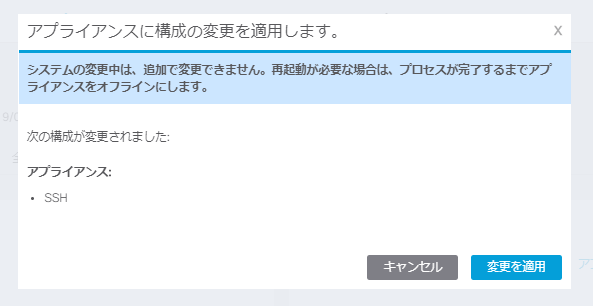 本SSH有効化設定により Stealthwatch に Teraterm等でアクセスできるようになる。
SSH接続はTACとのトラブルシュート時に必要となるため、
必ず有効化しておく。
6. （オプション）ライセンスの登録トライアルライセンスで90日間以上使う場合、もしくは下記オプションコンポーネントを使う場合は本ライセンス登録作業が必要。・Threat Intelligence Feed License（C&C等のブラックリスト情報）・Proxy License（プロキシ連携によるURL情報の取得）・Endpoint Concentrator（Cisco AnyConnect連携によるプロセス名取得）
6-1.ライセンスの申請
下記 Smartsheet に以下の情報を記載して提出
【Smartsheet Link】
http://cs.co/9001D99EW
【記載する情報】
Name
Email
CECID
Role
How Will This Software Be Used?
SMCVE/FCNFVE Serial#
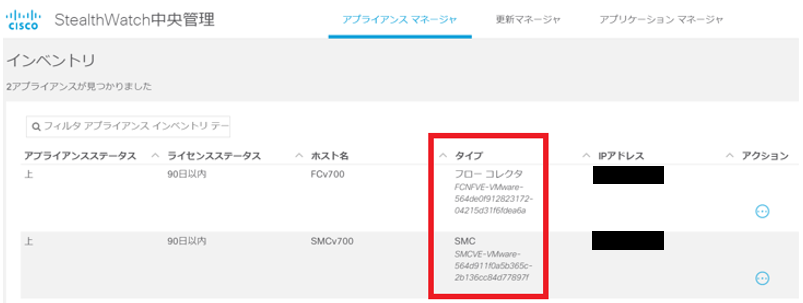 提出後、1～2営業日後にシリアル番号と
ライセンスの紐づけが完了した旨のメールを受領
6-2. FC/SMC の横の “… (ACTIONS)” をクリックし、ライセンスの管理をクリック
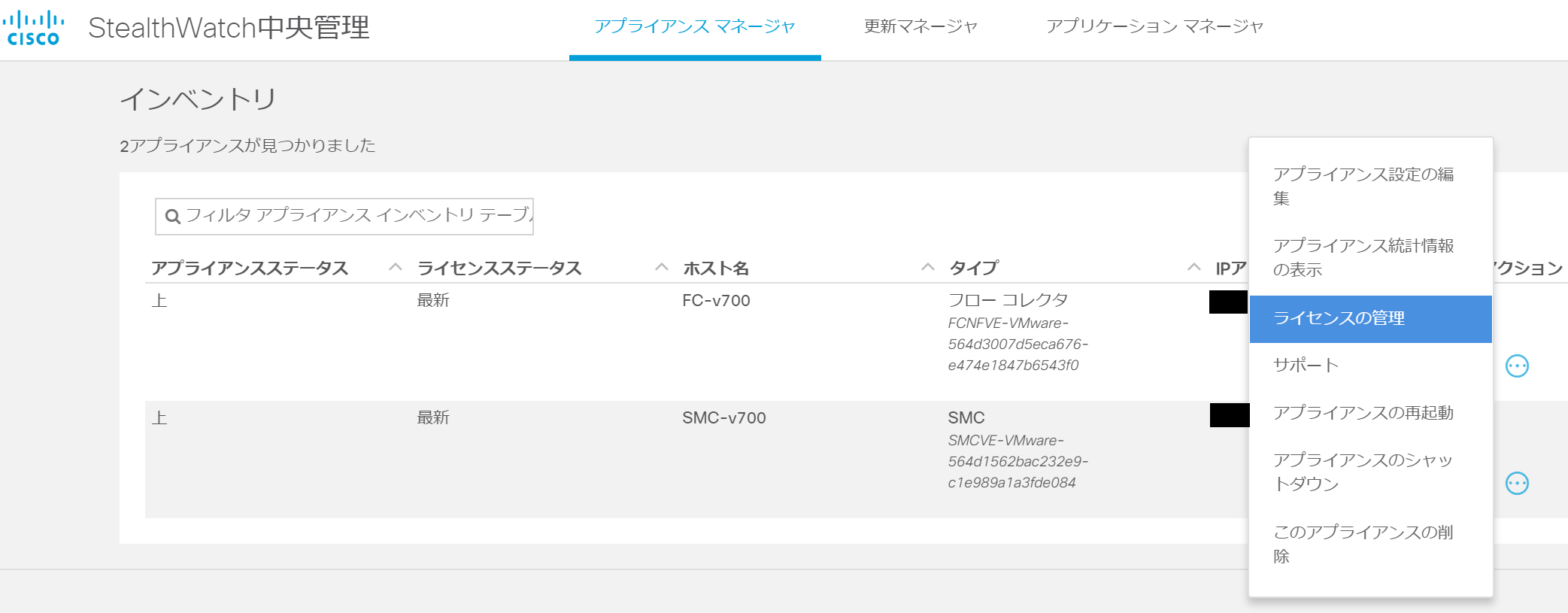 6-3. License Management 画面中央の Activate をクリック
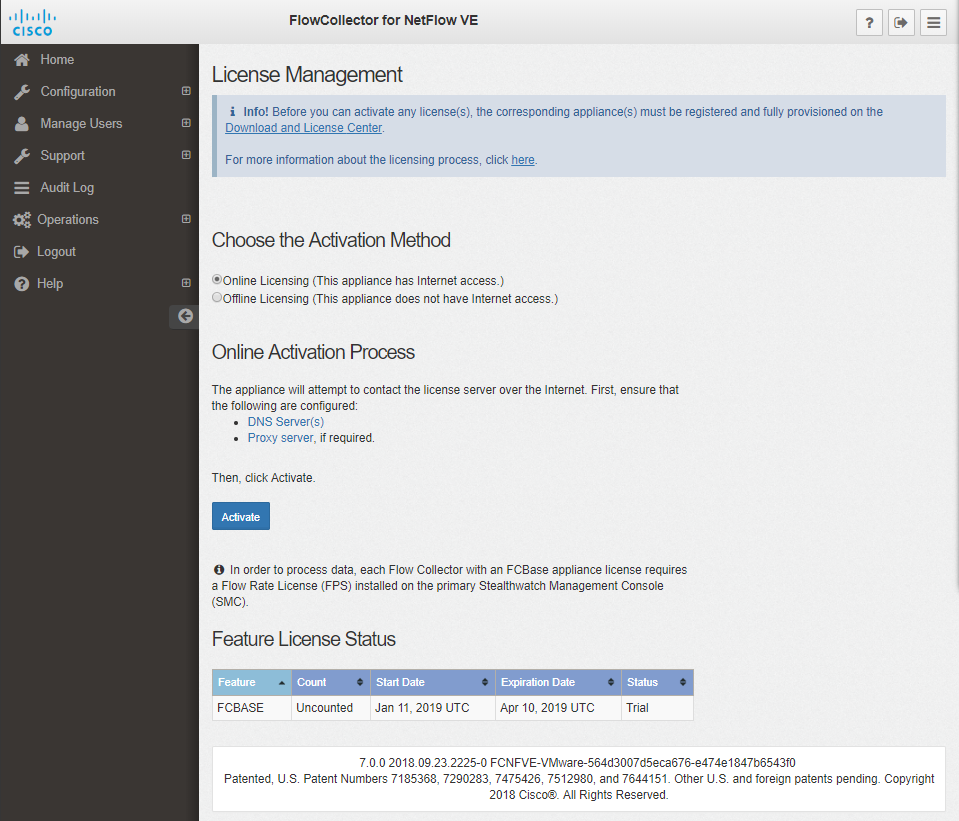 Cisco Stealthwatchがインターネット接続可能であれば Online Licensing、そうでなければ Offline Licensingを選択し、Donwload Centerからライセンスファイルを入手して適用。
6-4. Activation Successful と出たら、OK をクリック
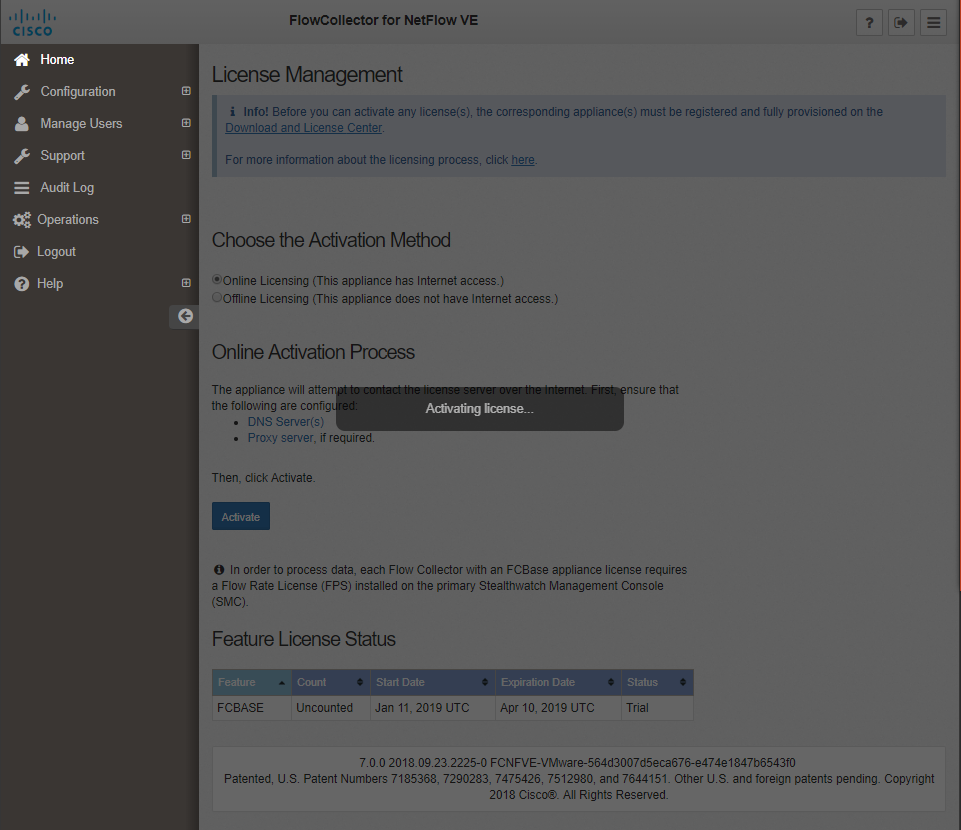 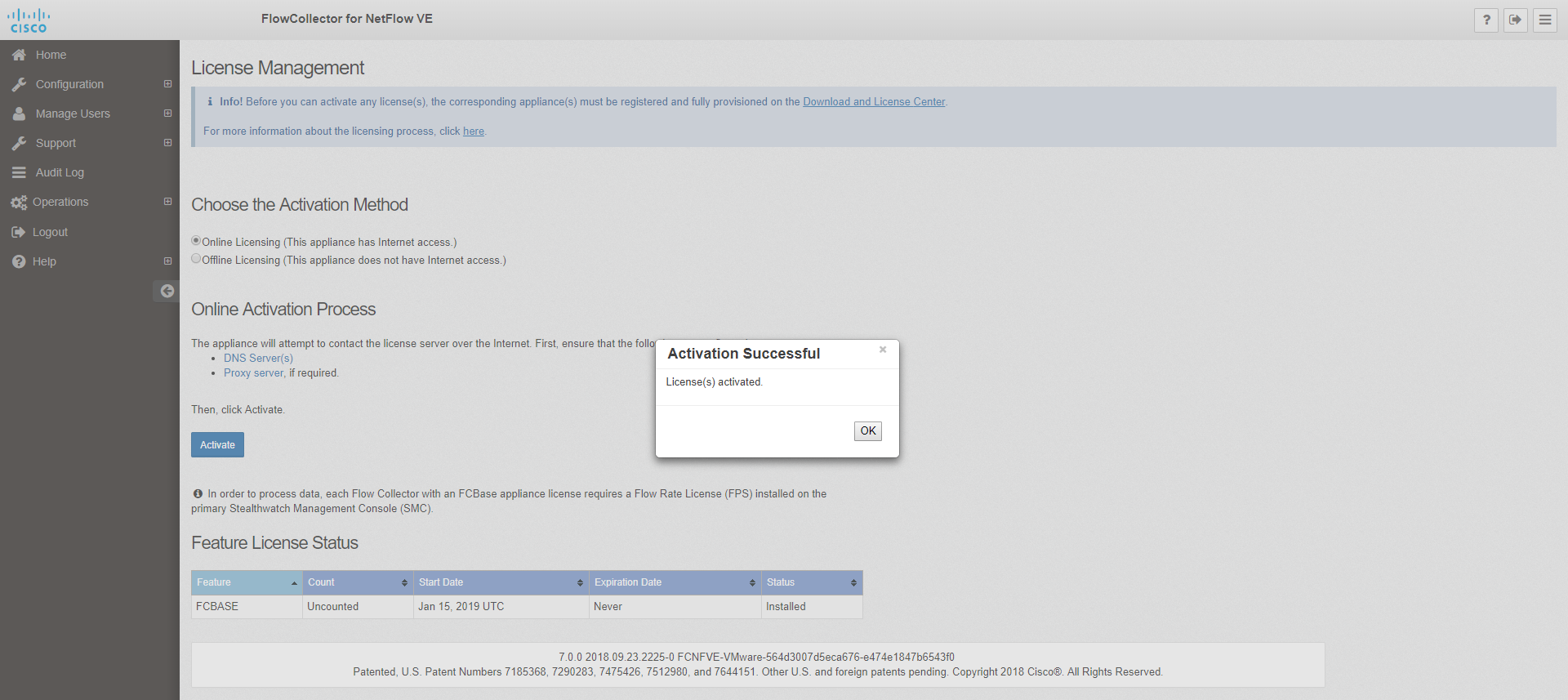 6-5a. Activation Failed と出たら、画面上部のリンクから Download and License Center へ移動
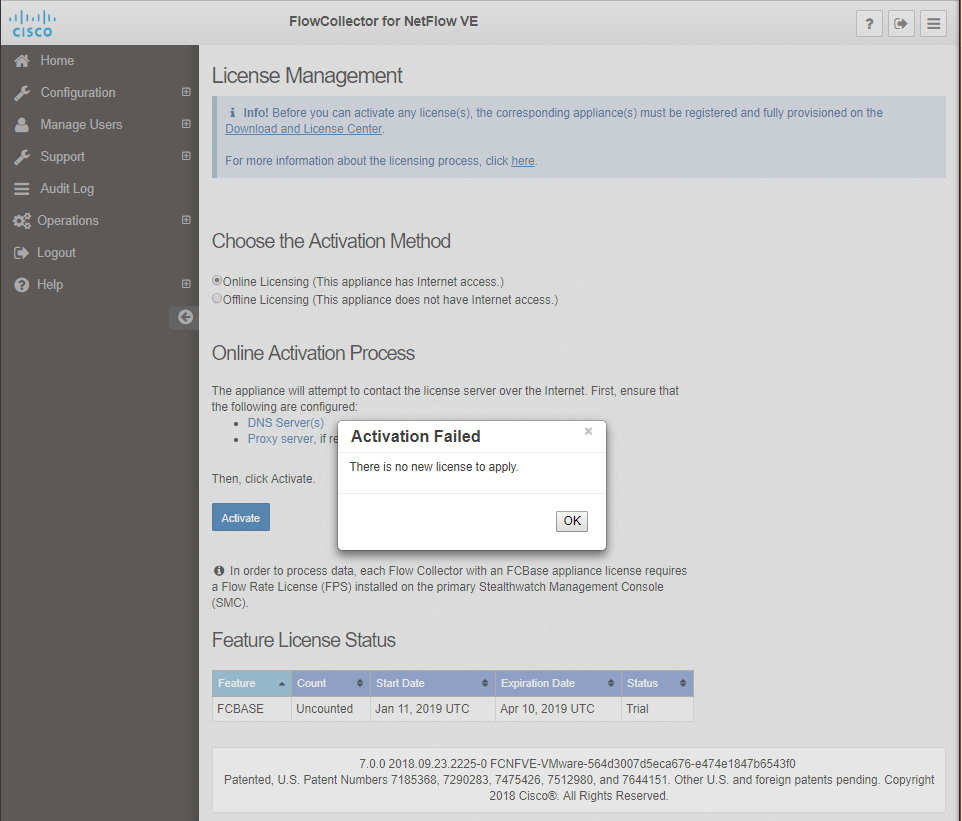 6-5b. 申請後に受信したメールに記載のログインIDとパスワードでログイン
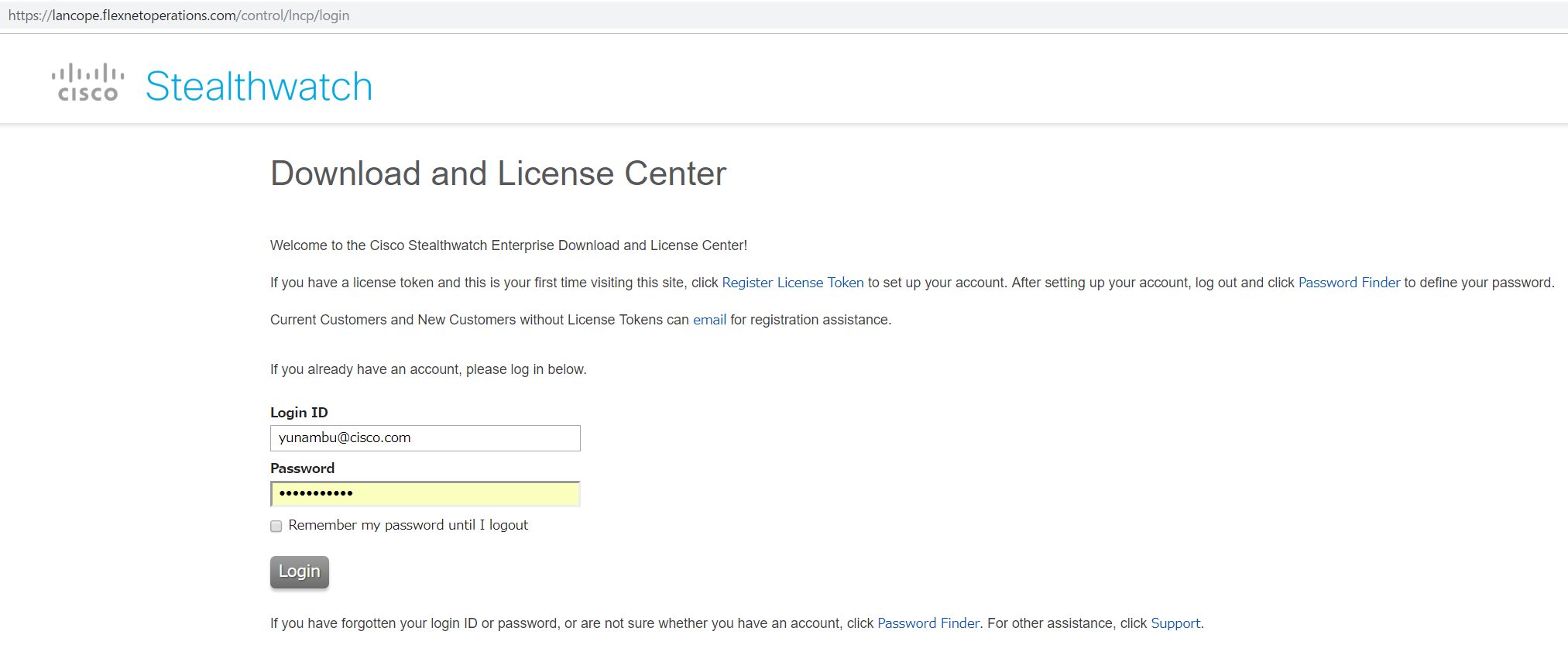 6-5c. Register Appliancesからシリアル番号を登録（SMC/FC両方）
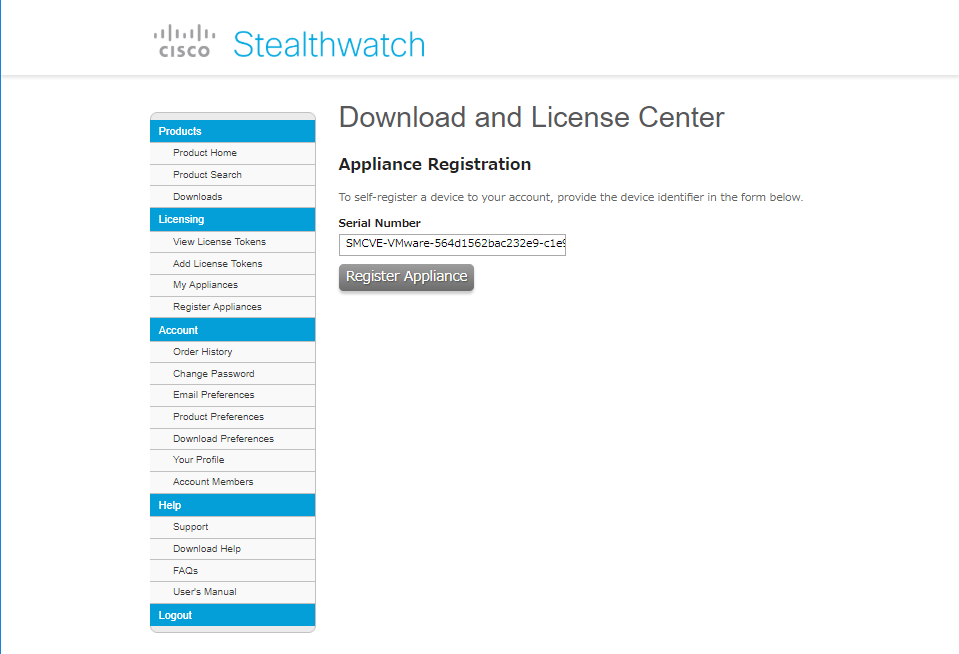 6-5d. 任意の Alias 名を入力し、Register Appliance を選択
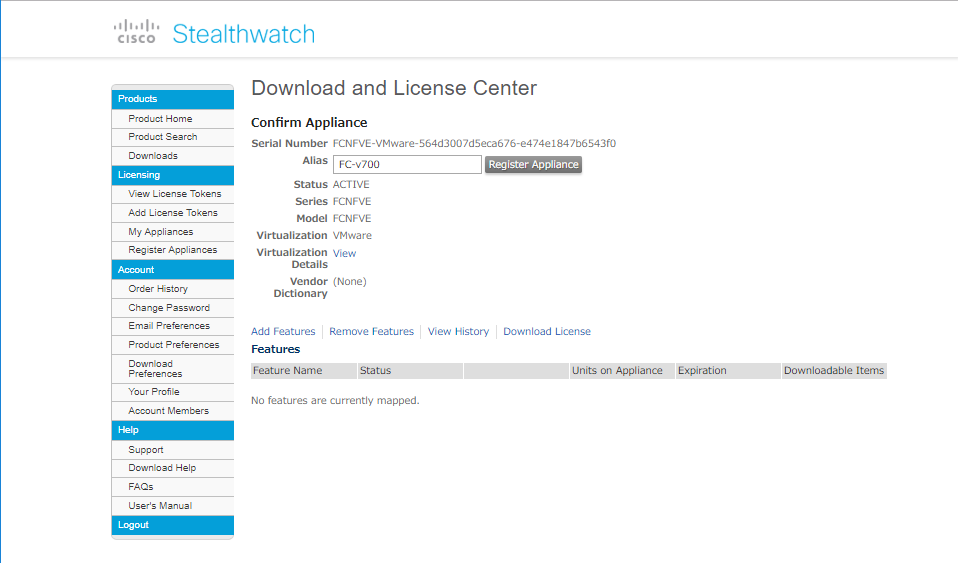 6-5e. Add Featuresをクリック
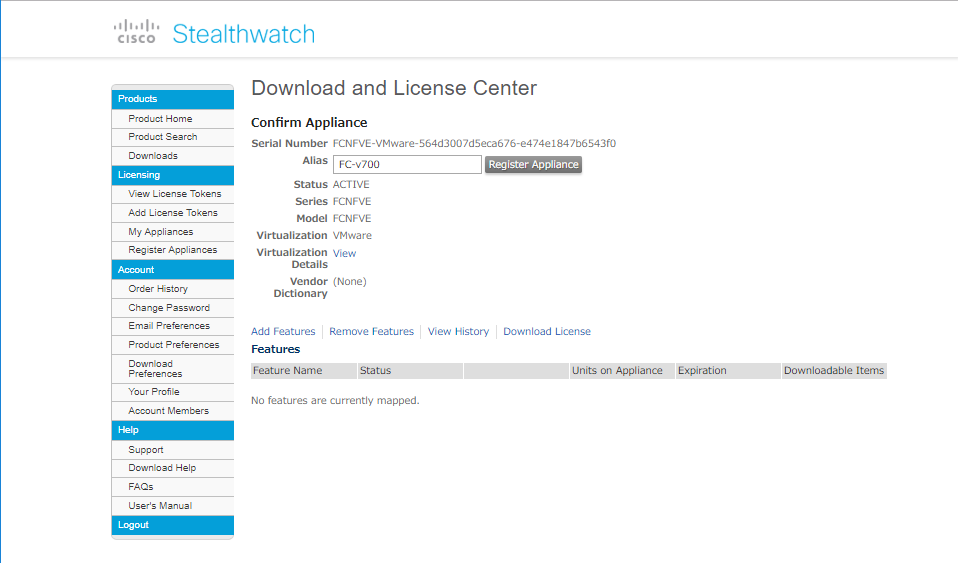 6-5e. 必要なライセンスの数を入力し、Add Featuresをクリック
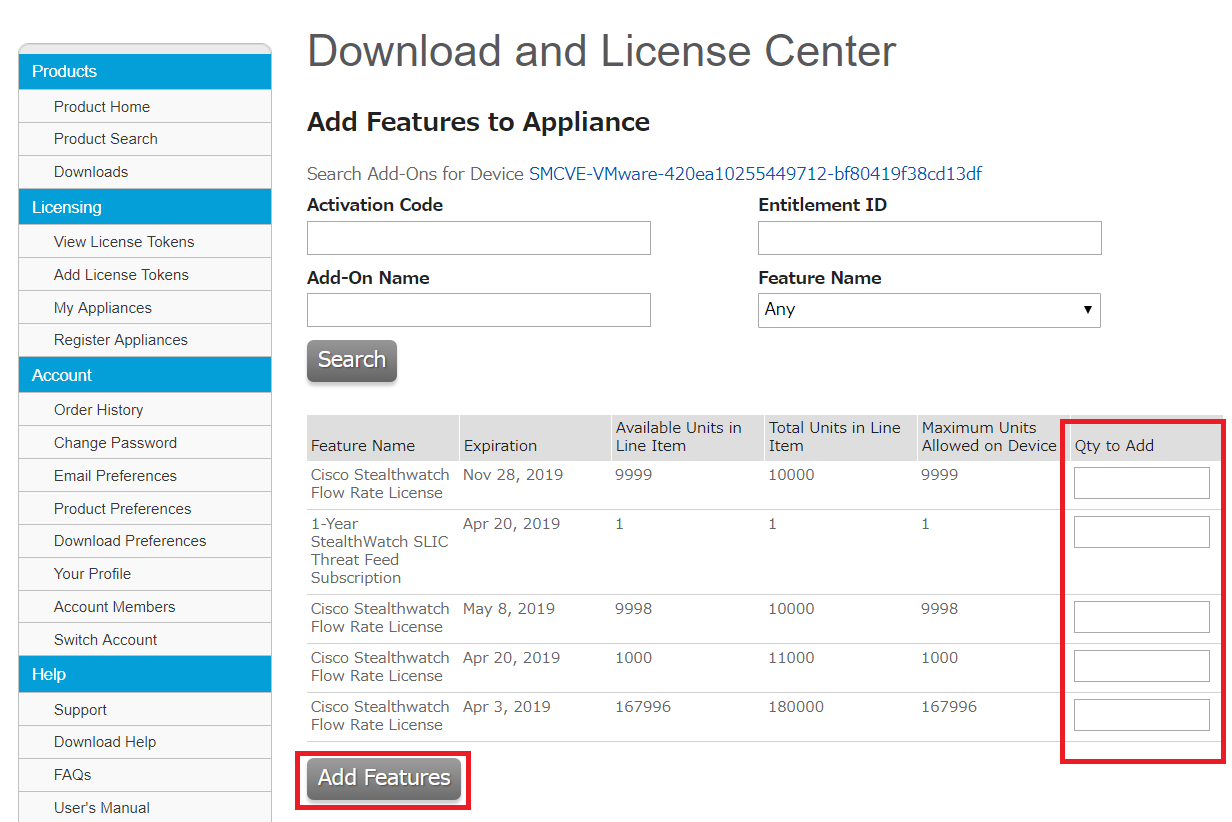 6-5f. Cisco Stealthwatchの画面に戻り、 Activateをクリック
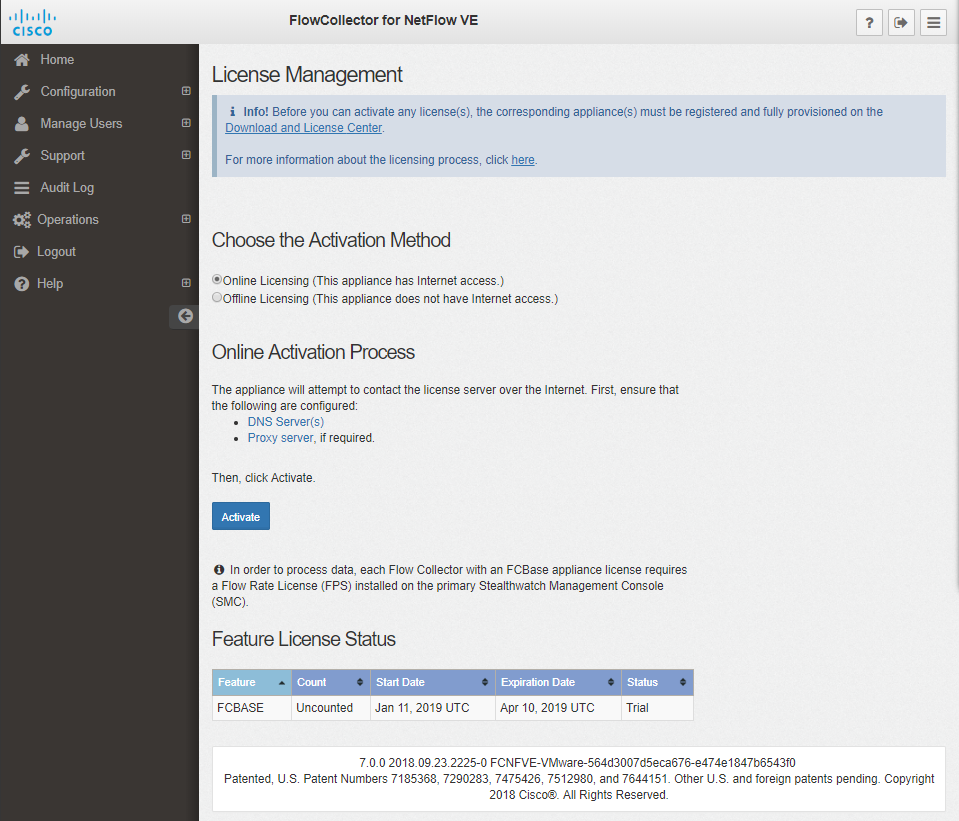 6-6. LICENSE STATUS が Up-to-date になっていることを確認。
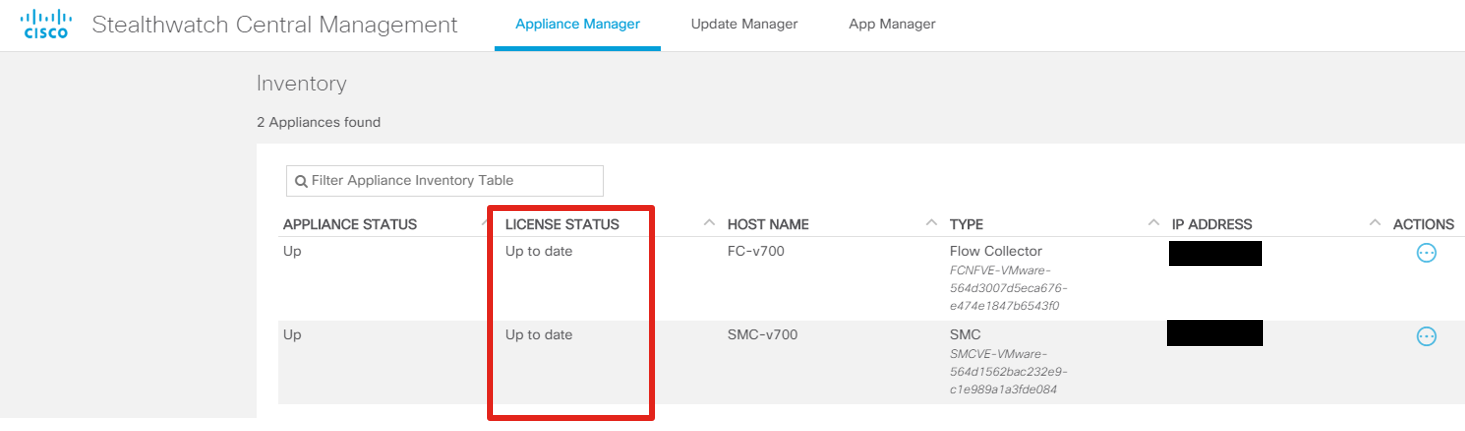 Appendix-A:Cisco Stealthwatch 中央管理 GUI
Appendix-A1: Update Manager
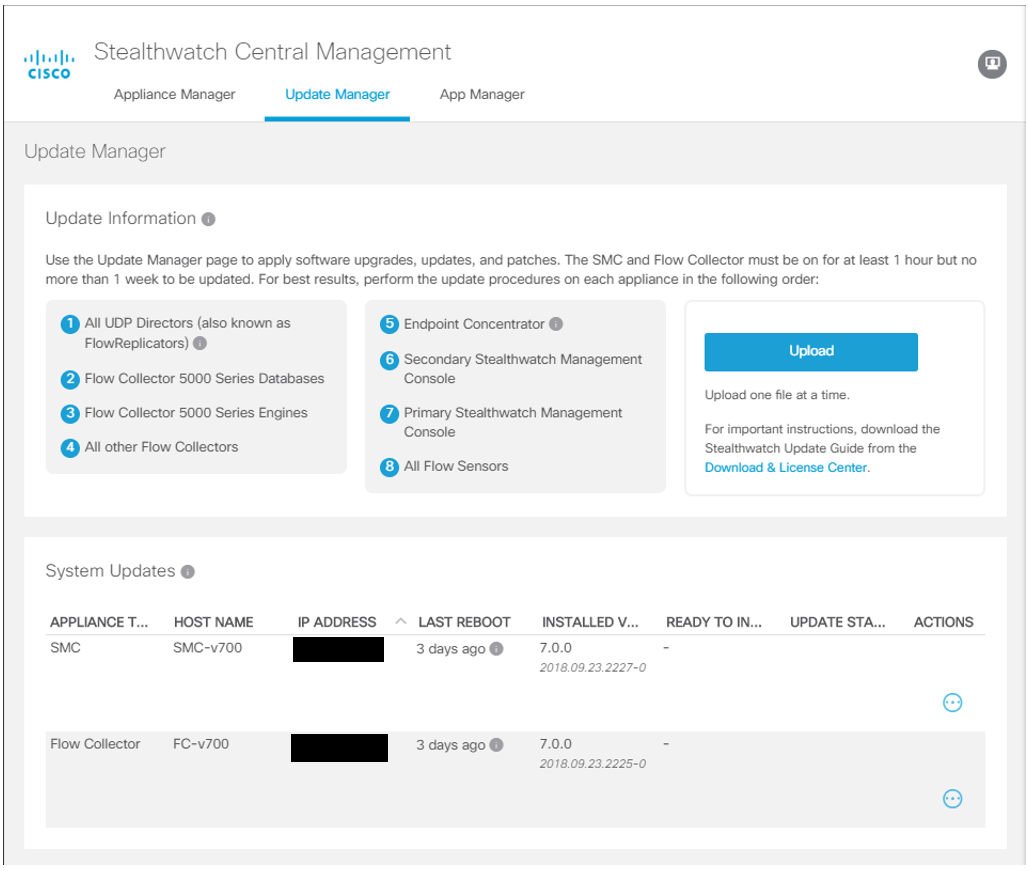 用途
以下のタスクを一つの管理画面上から実行可能
アップグレード
パッチング
Appendix-A2: App Manager
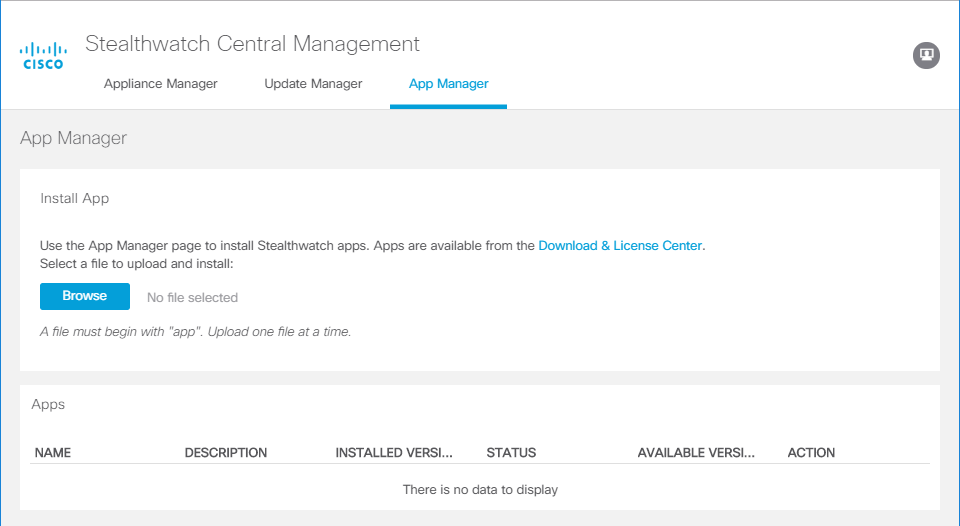 用途
以下のタスクを実行可能
レポートの自動作成
ホストグループ自動作成
新機能の追加 (アップグレード不要)*
*Application Hosting
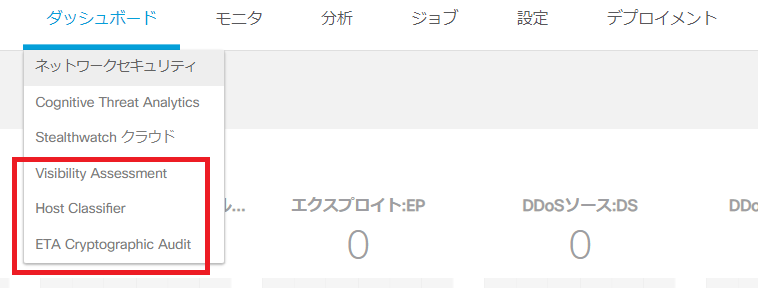 Cisco.comサイトから App をインストールすると、右記の箇所から実行できるようになる
Appendix-B:NetFlow コンフィグの自動作成ツール
NetFlow コンフィグの自動作成
https://configurenetflow.info/
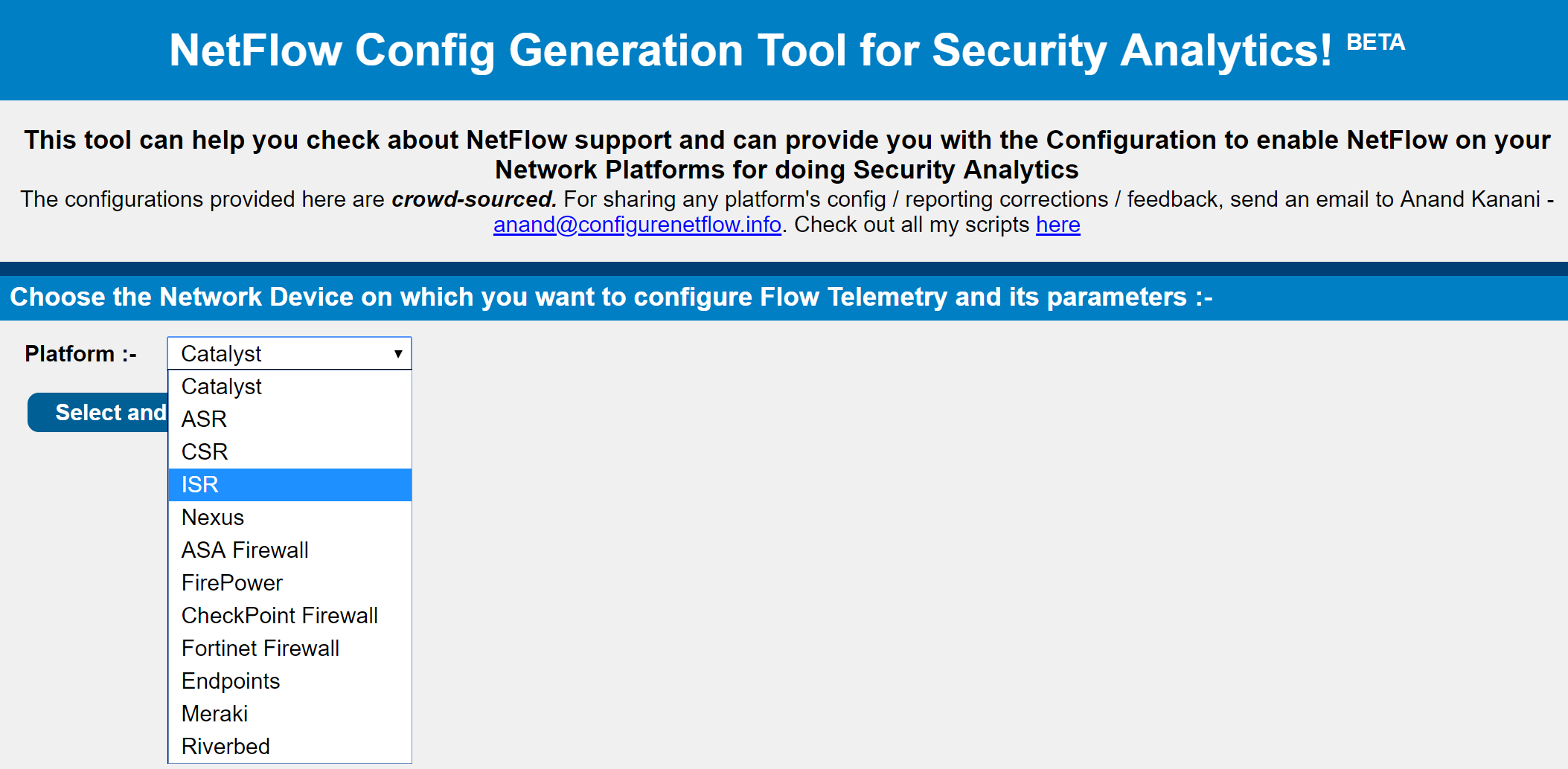 対象のNW機器・型番を選択
NetFlow コンフィグの自動作成
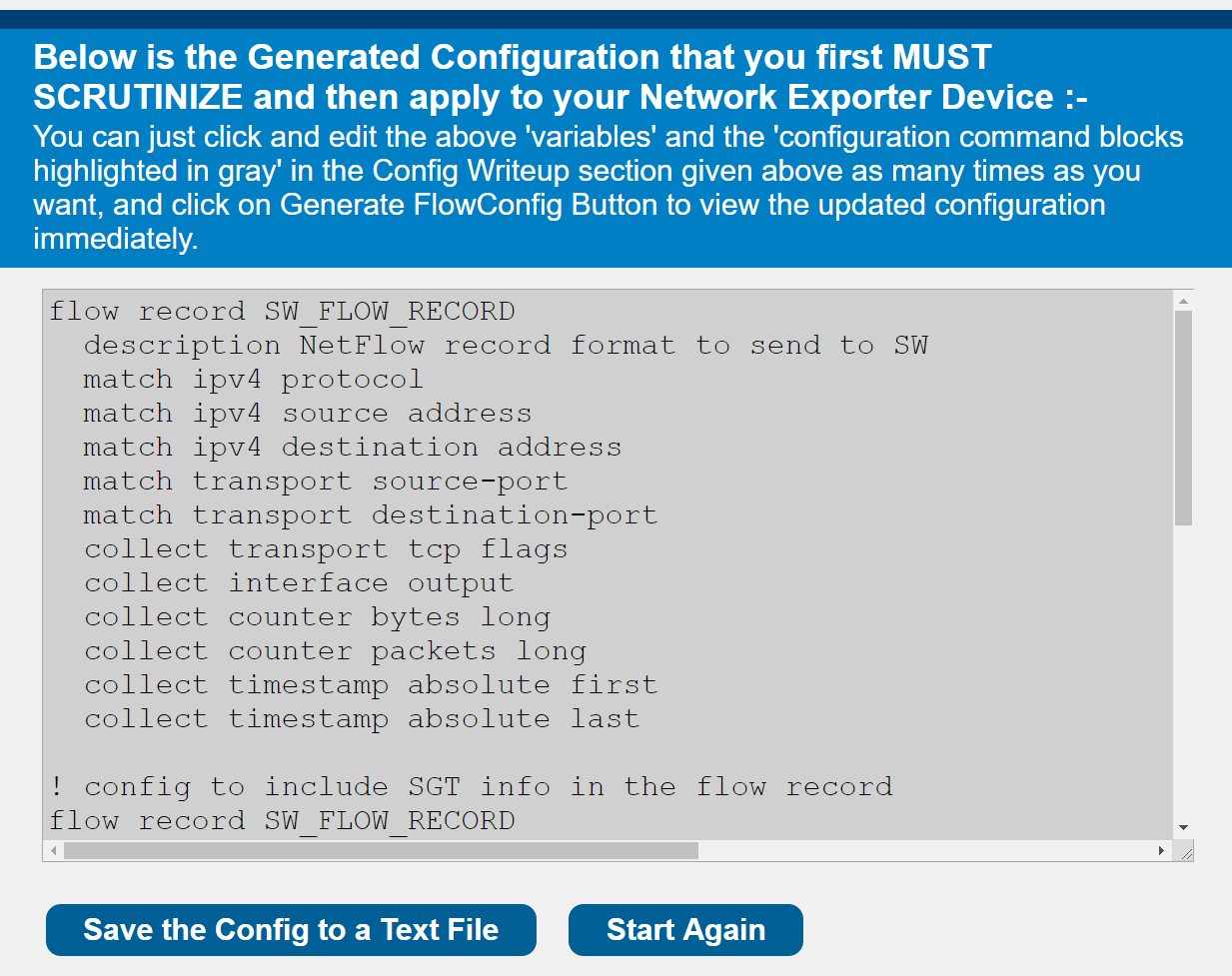 Cisco Stealthwatchに最適な流し込みコンフィグが自動作成される